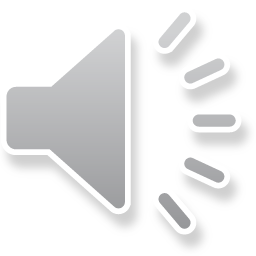 Where is my……?
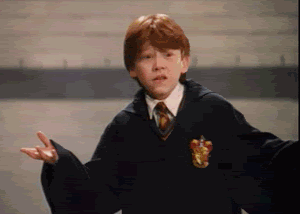 Take out your book, and turn to P53. Prepare one color pen for taking notes.
Where is my cleaner?
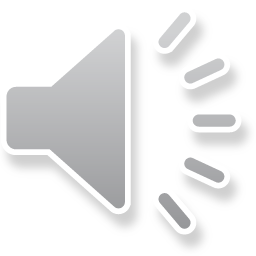 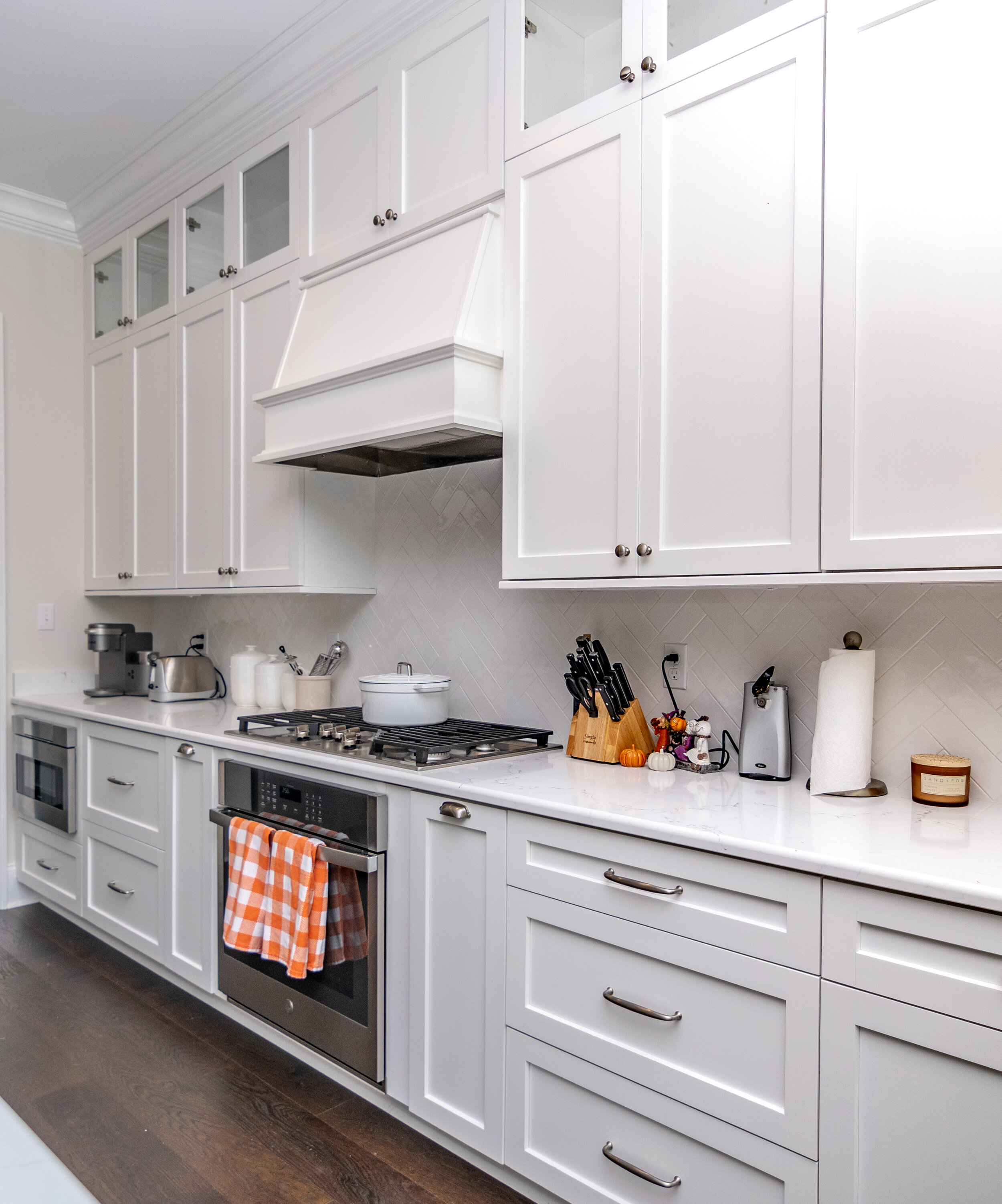 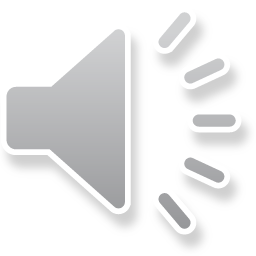 It’s in the kitchen. 
It looks like a whale.
Where is my razor?
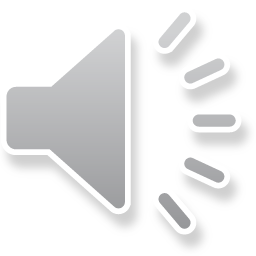 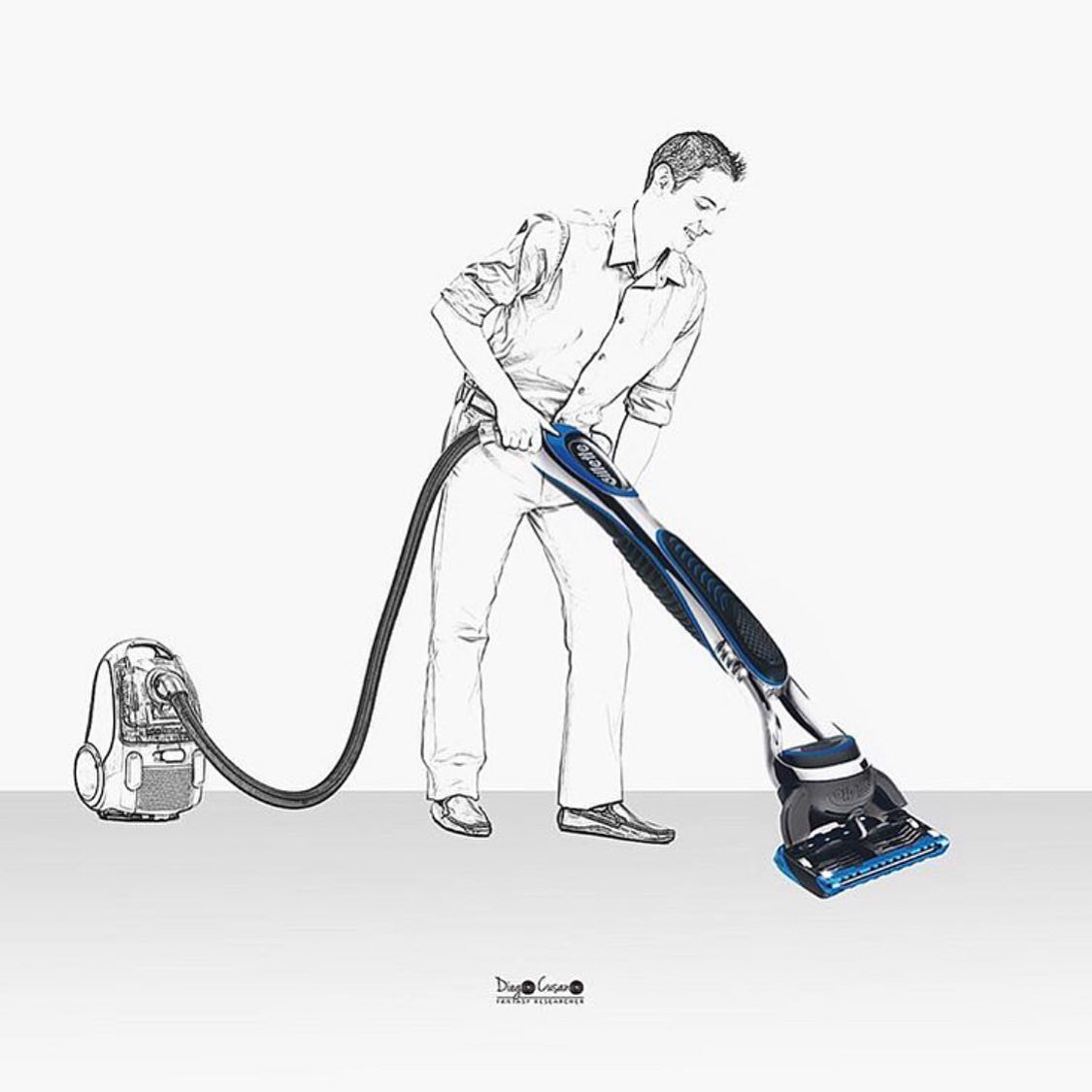 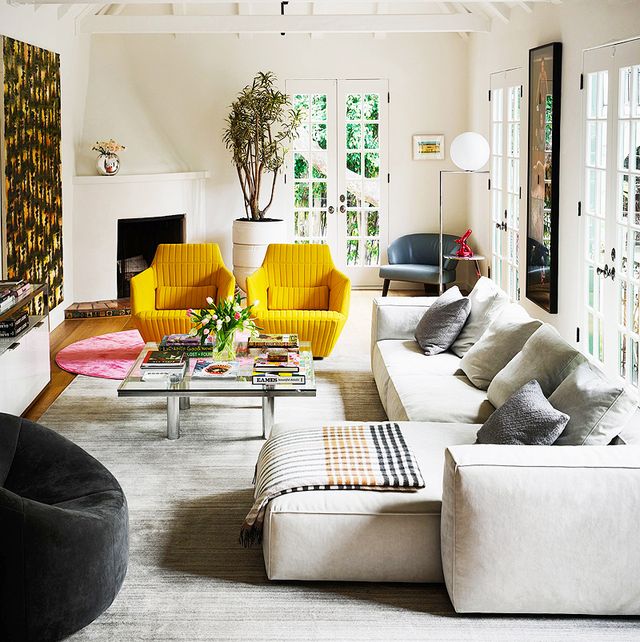 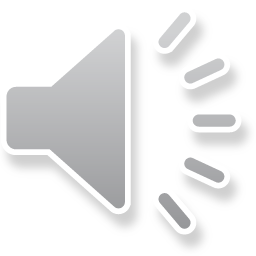 It’s in the living room. 
It looks like a vacuum machine.
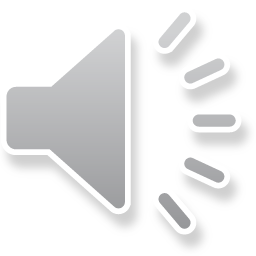 Where is my coffee?
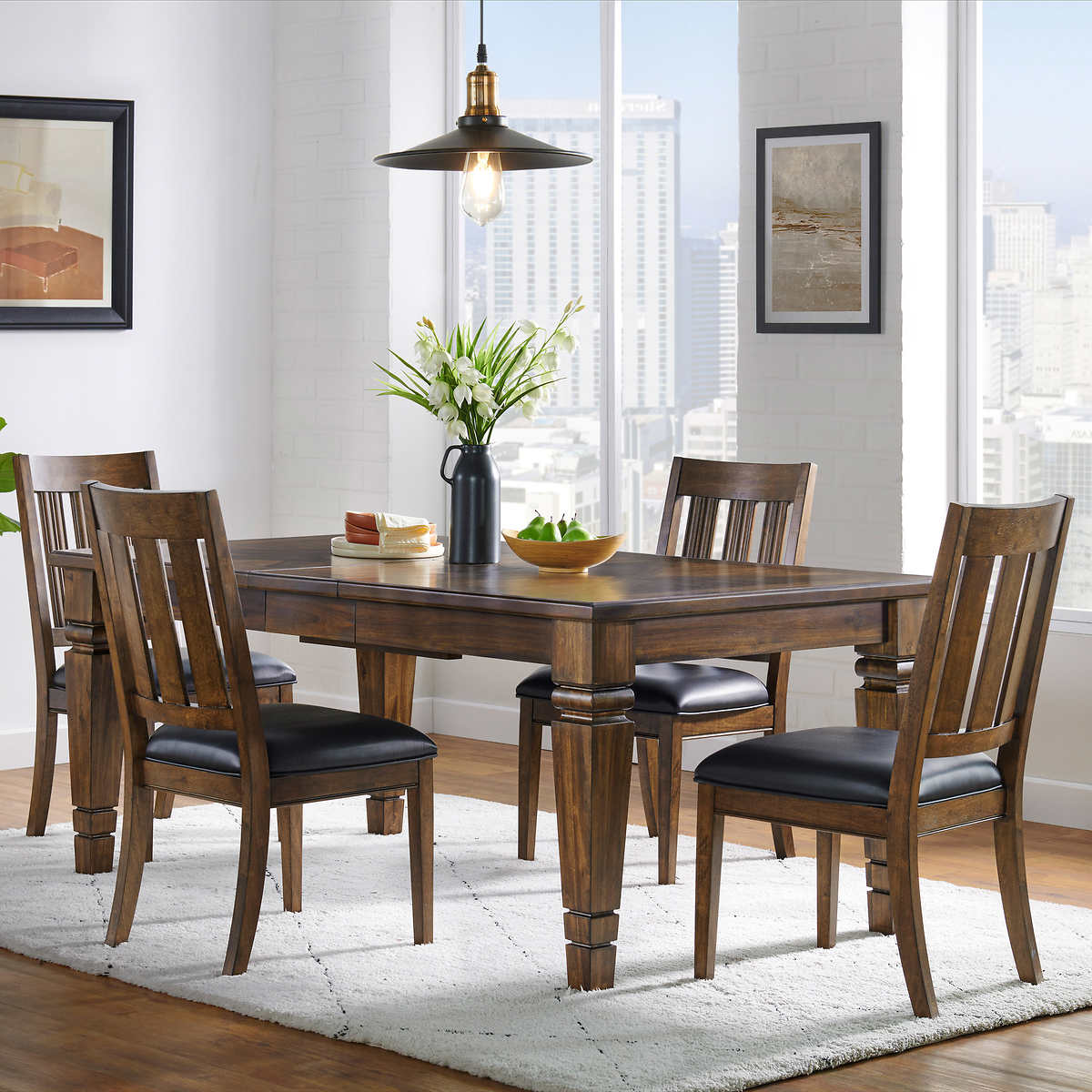 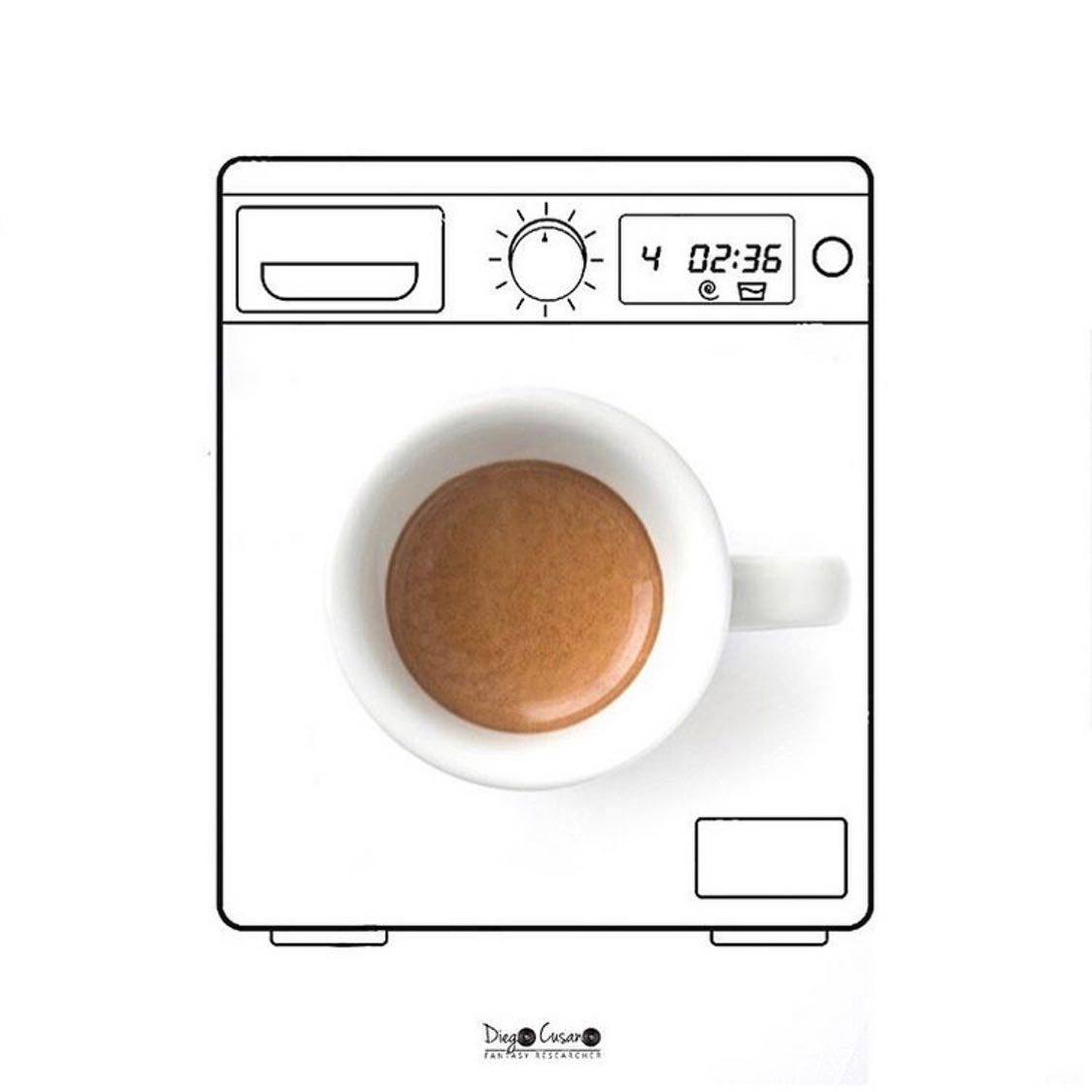 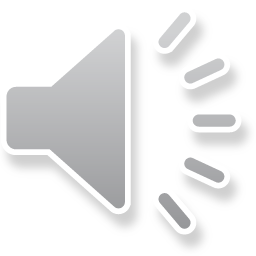 It’s in the dining room. 
It looks like a washing machine.
Where is my salmon sushi?
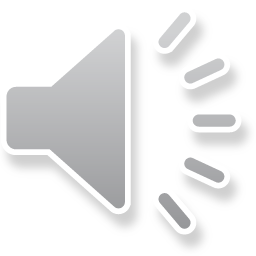 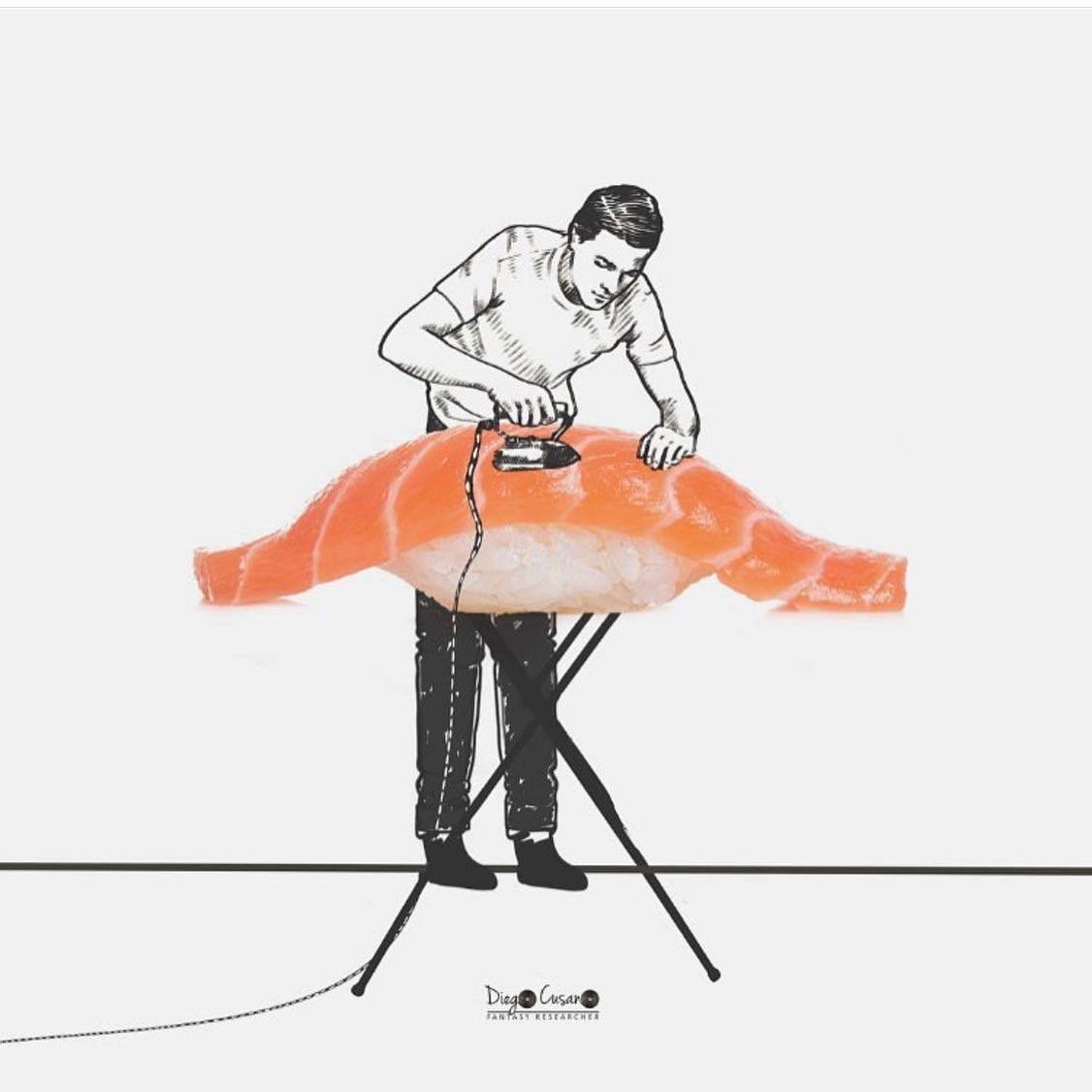 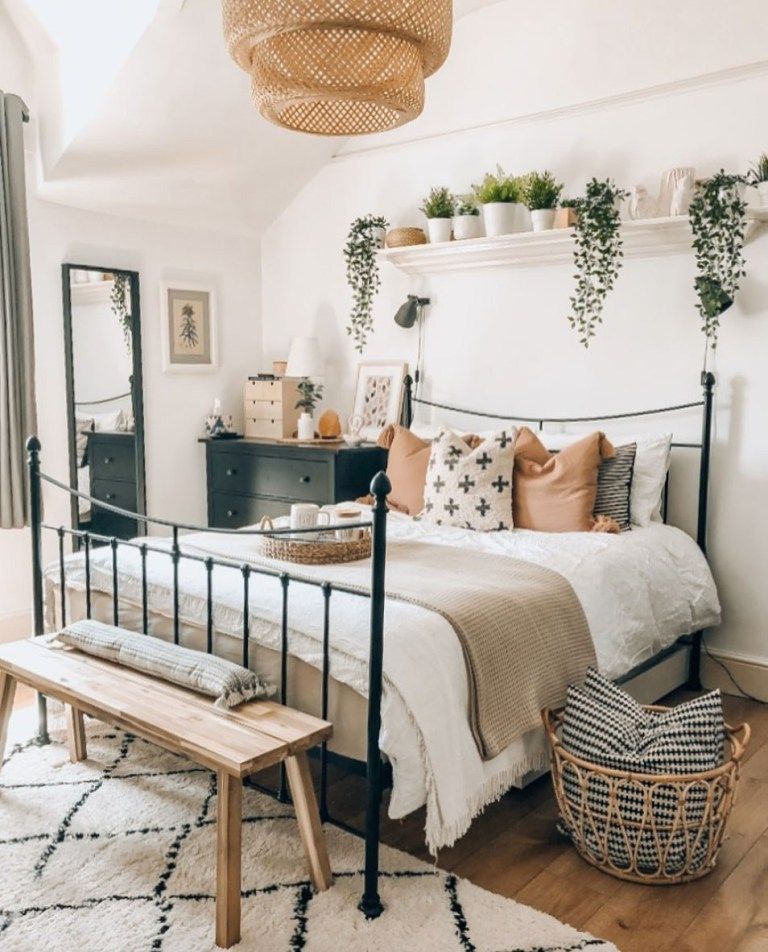 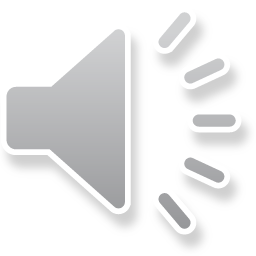 It’s in the bedroom. 
It looks like an ironing board.
Where are my tea bags?
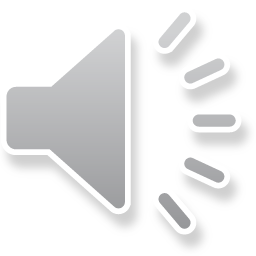 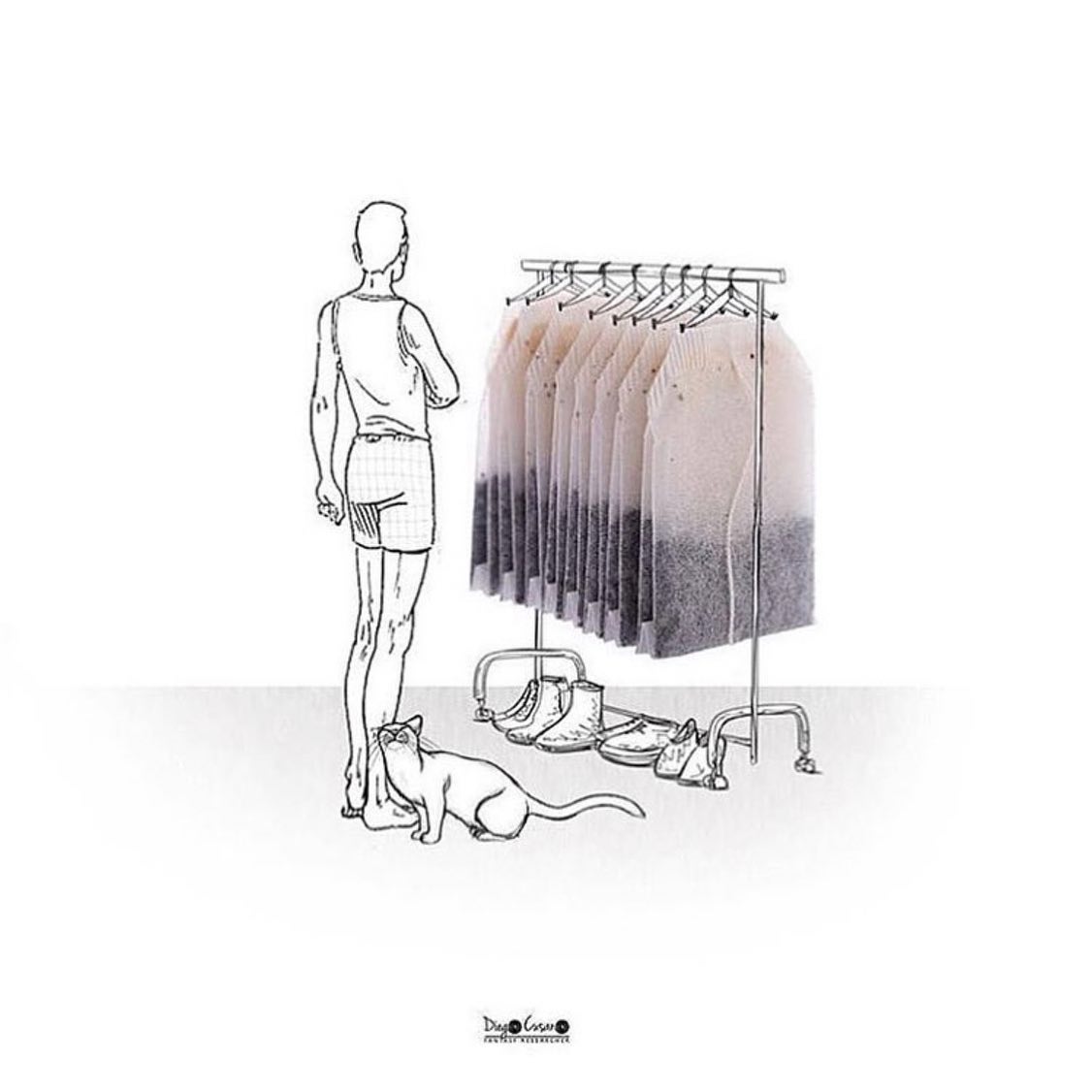 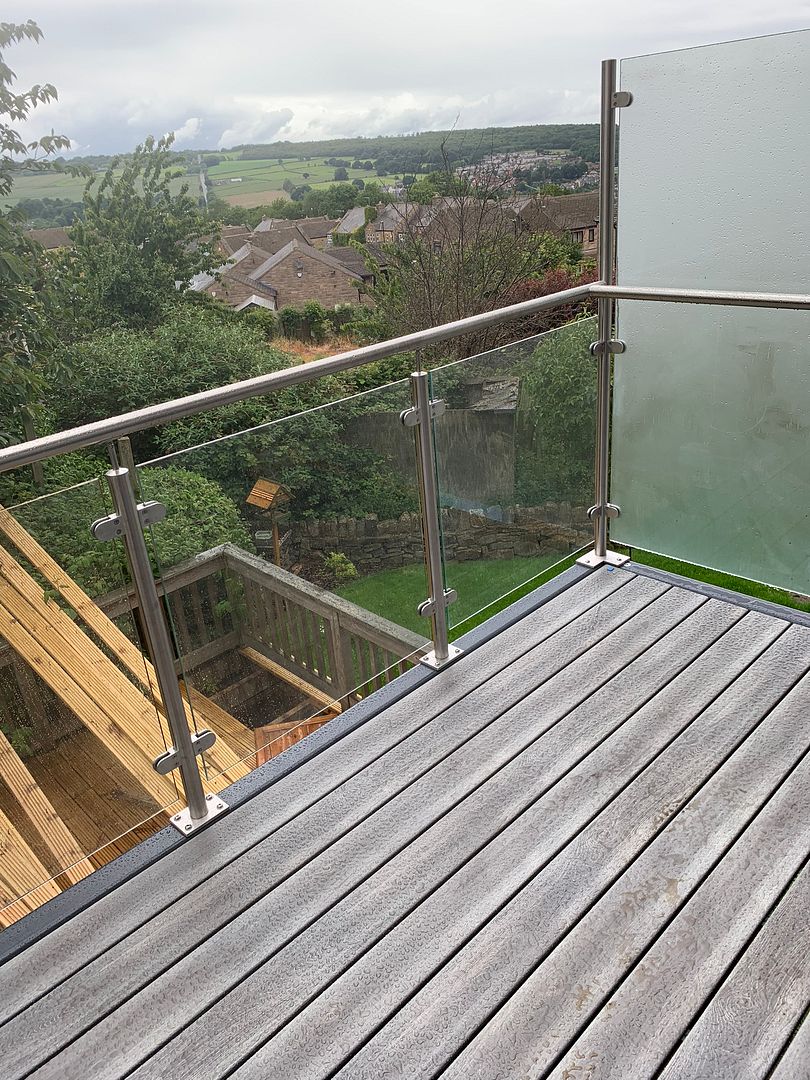 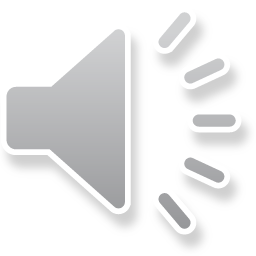 They’re in the balcony. 
They look like clothes.
Where is my cup lid ?
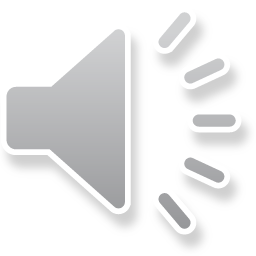 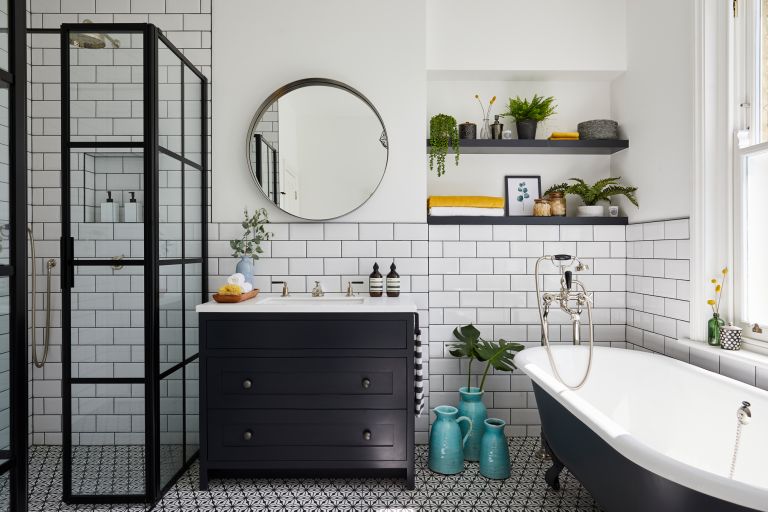 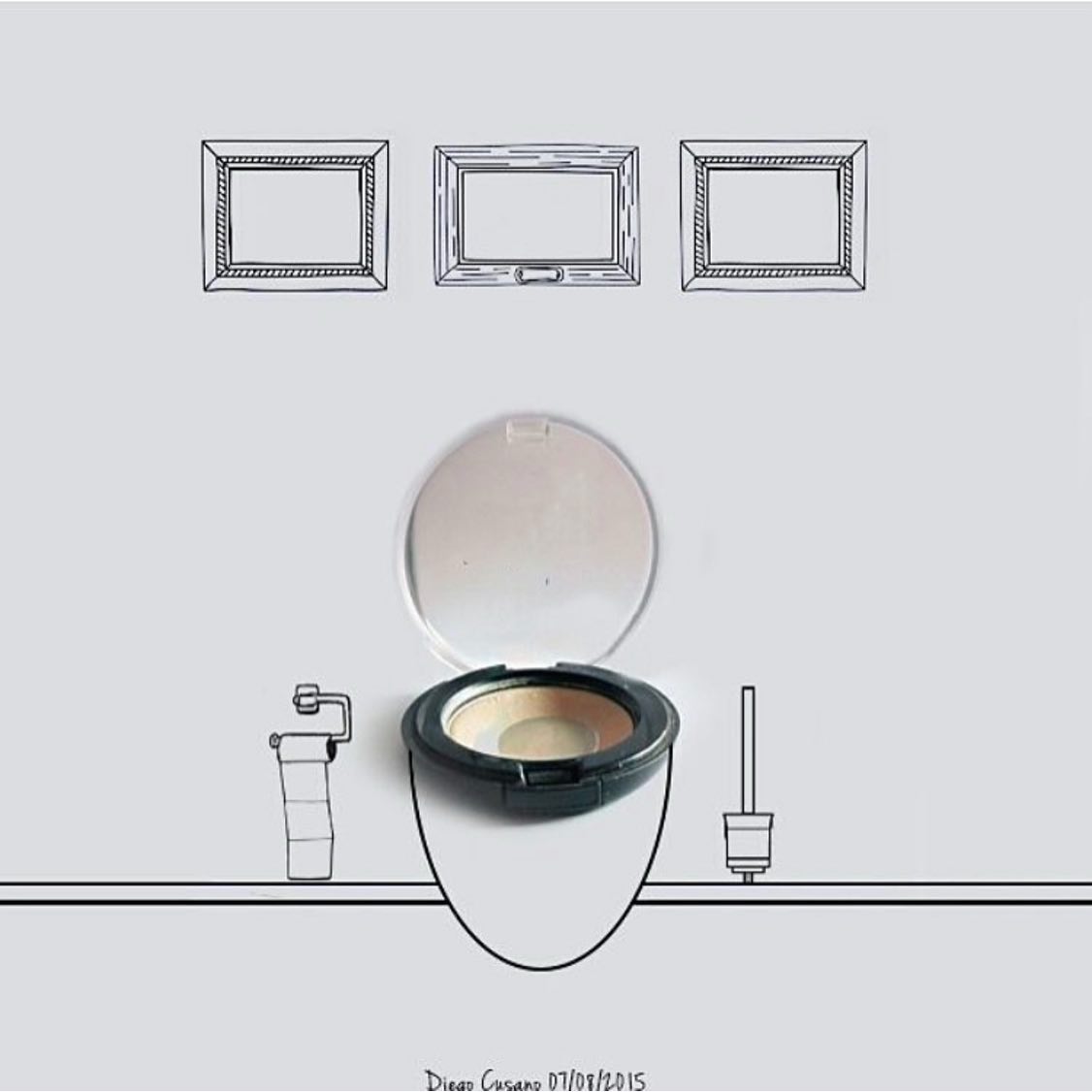 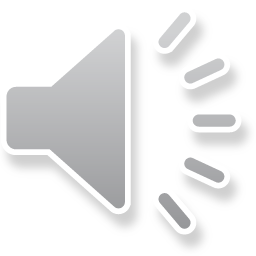 It’s in the bathroom. 
It looks like a toilet.
Where is my hat?
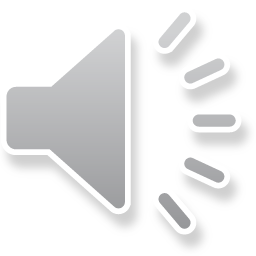 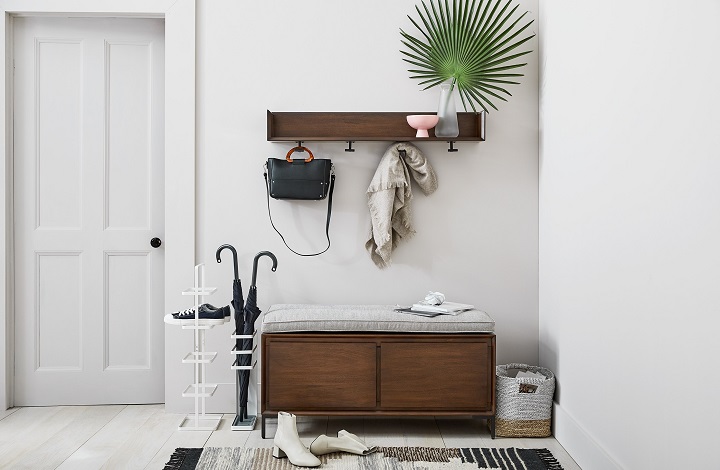 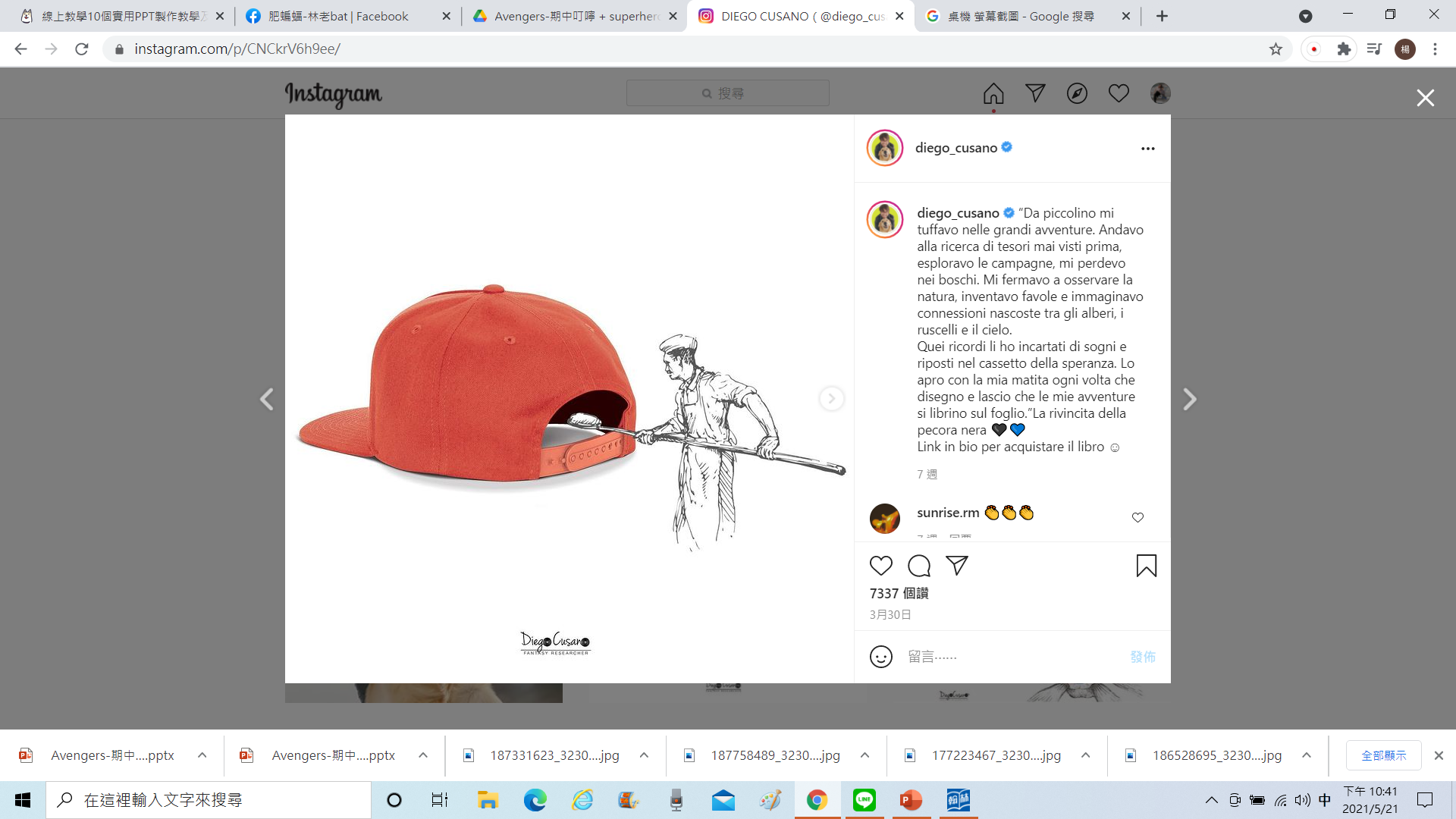 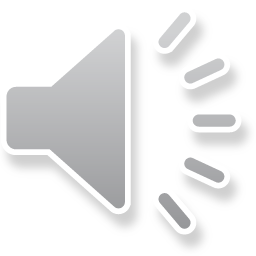 It’s in the entryway. 
It looks like a pizza oven.
Where is my nail clipper?
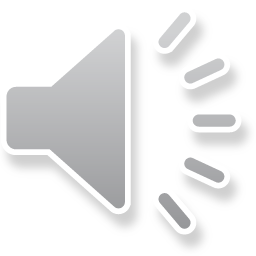 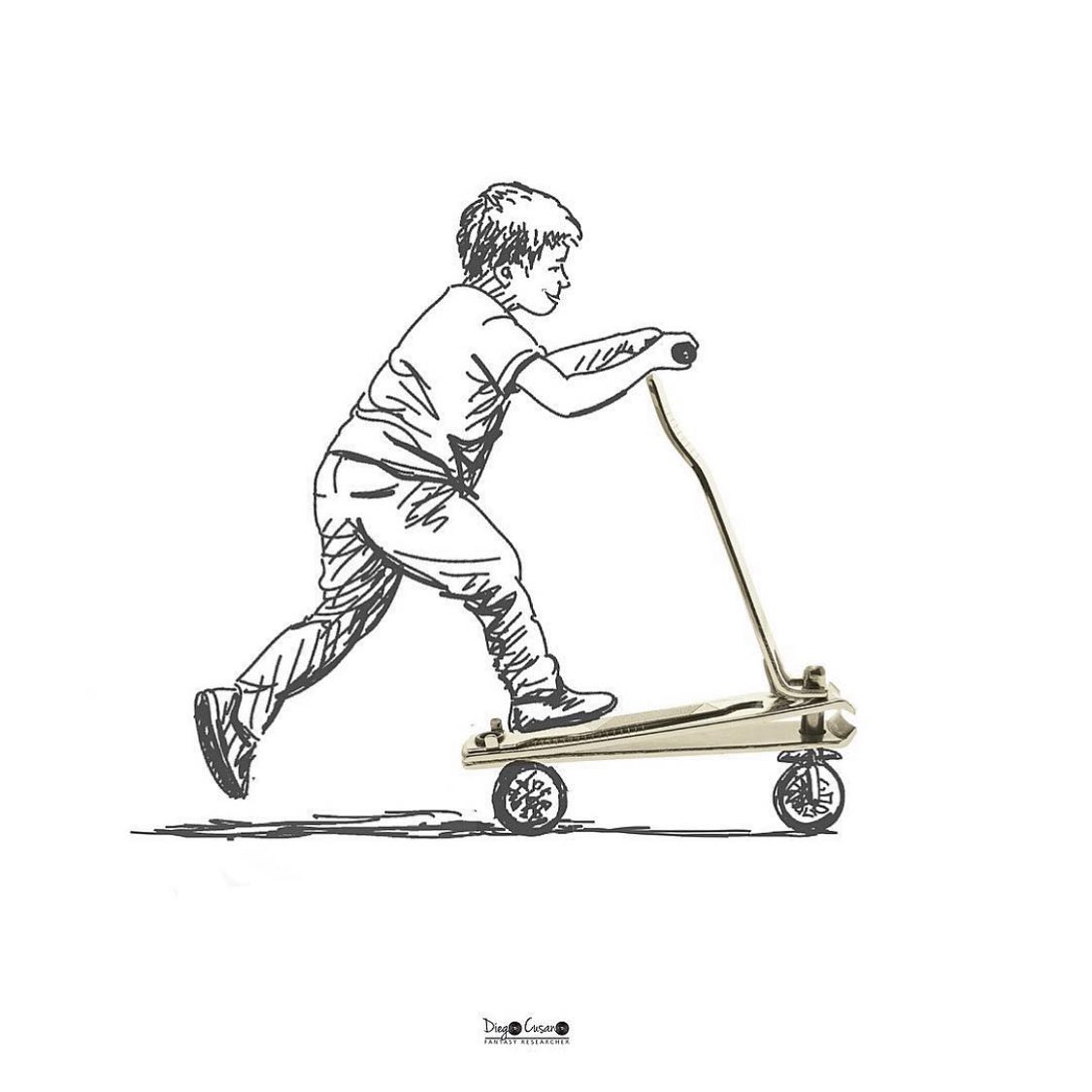 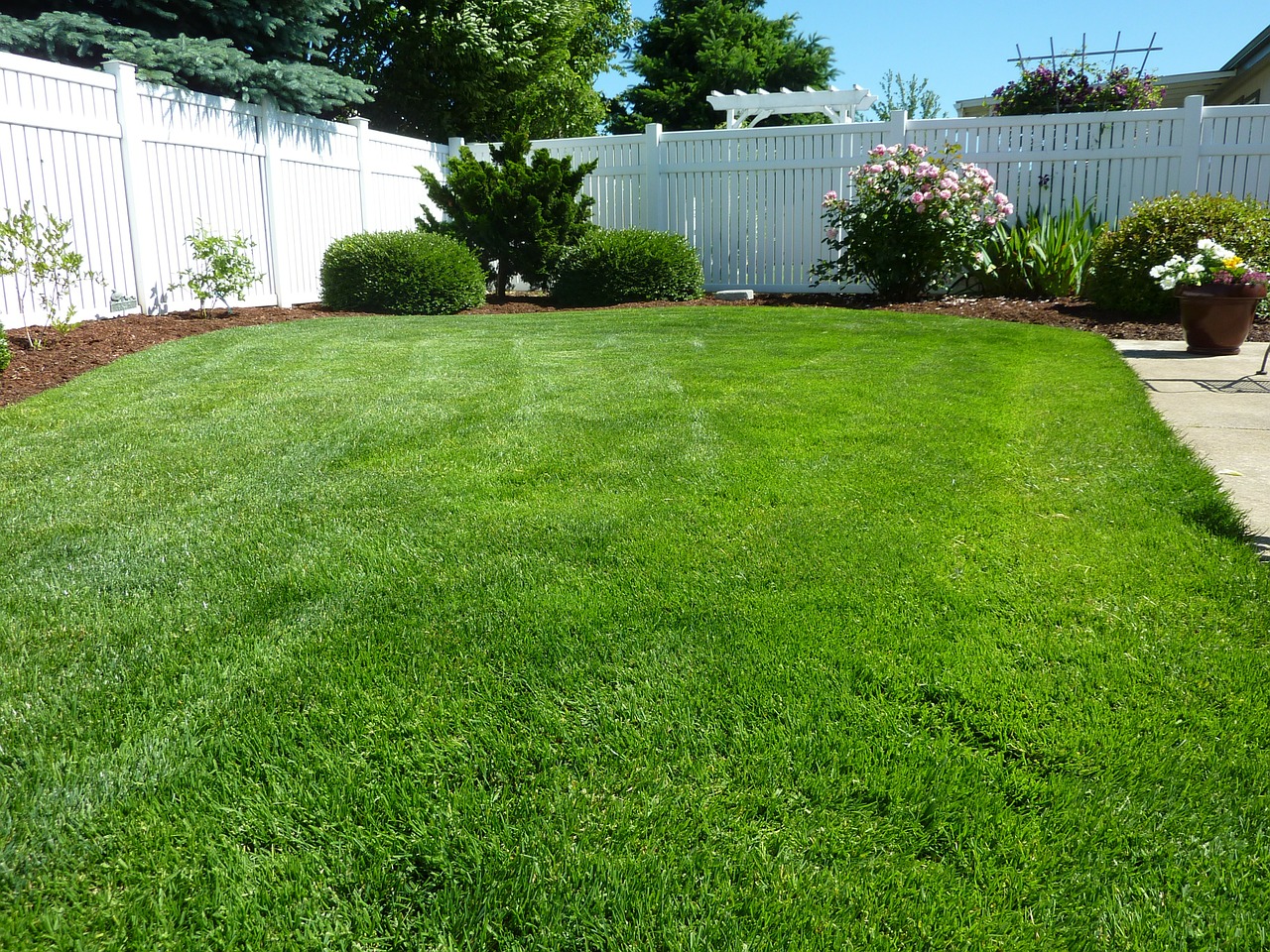 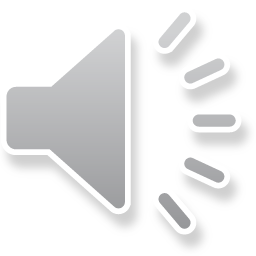 It’s in the yard. 
It looks like a scooter.
Phonics Time   p50~51
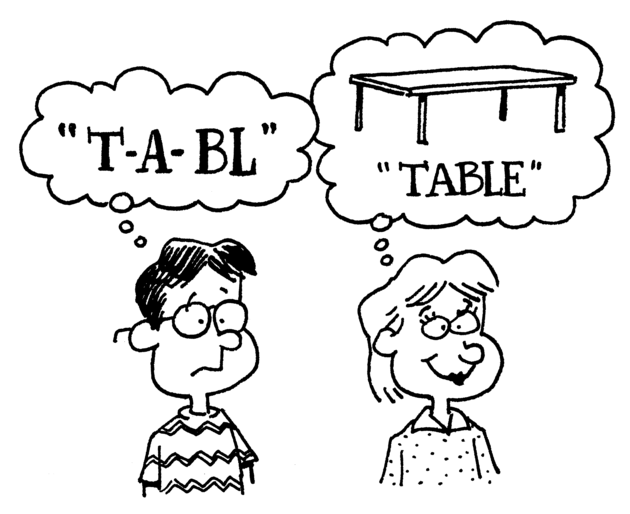 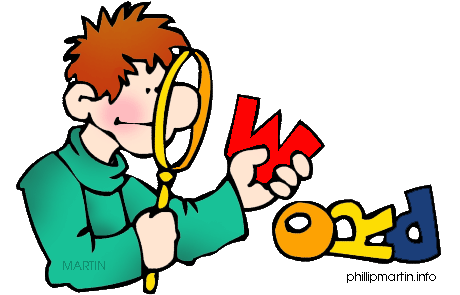 o
e
o
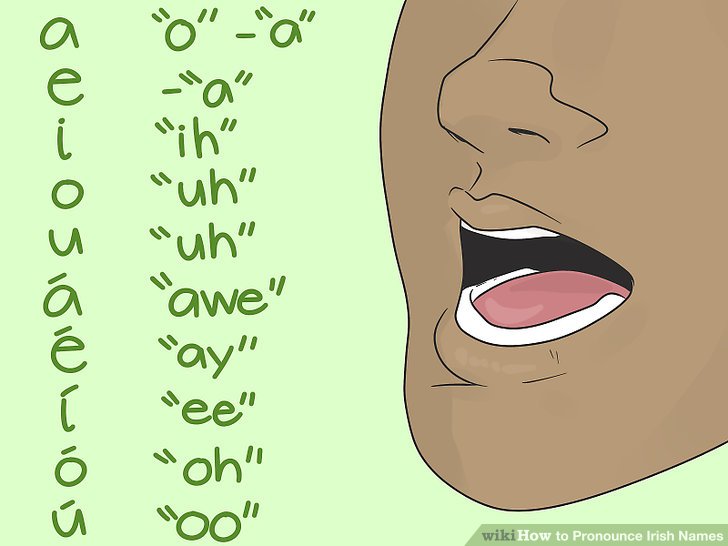 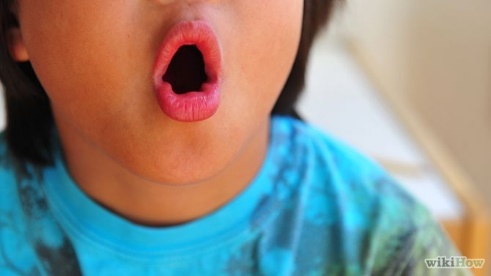 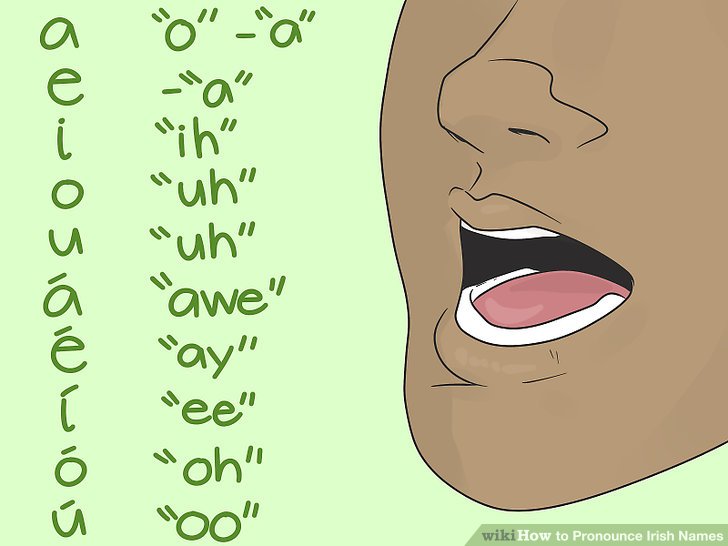 o
n
t
o
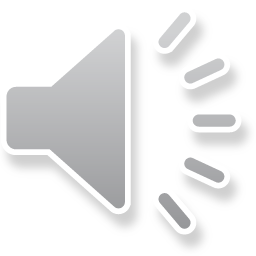 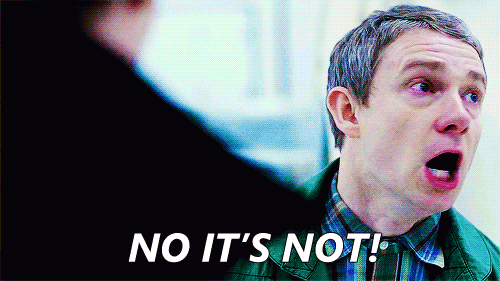 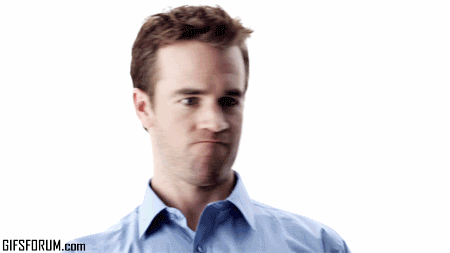 h
p
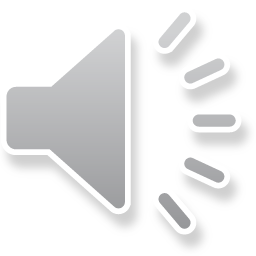 o
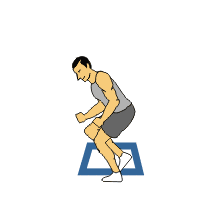 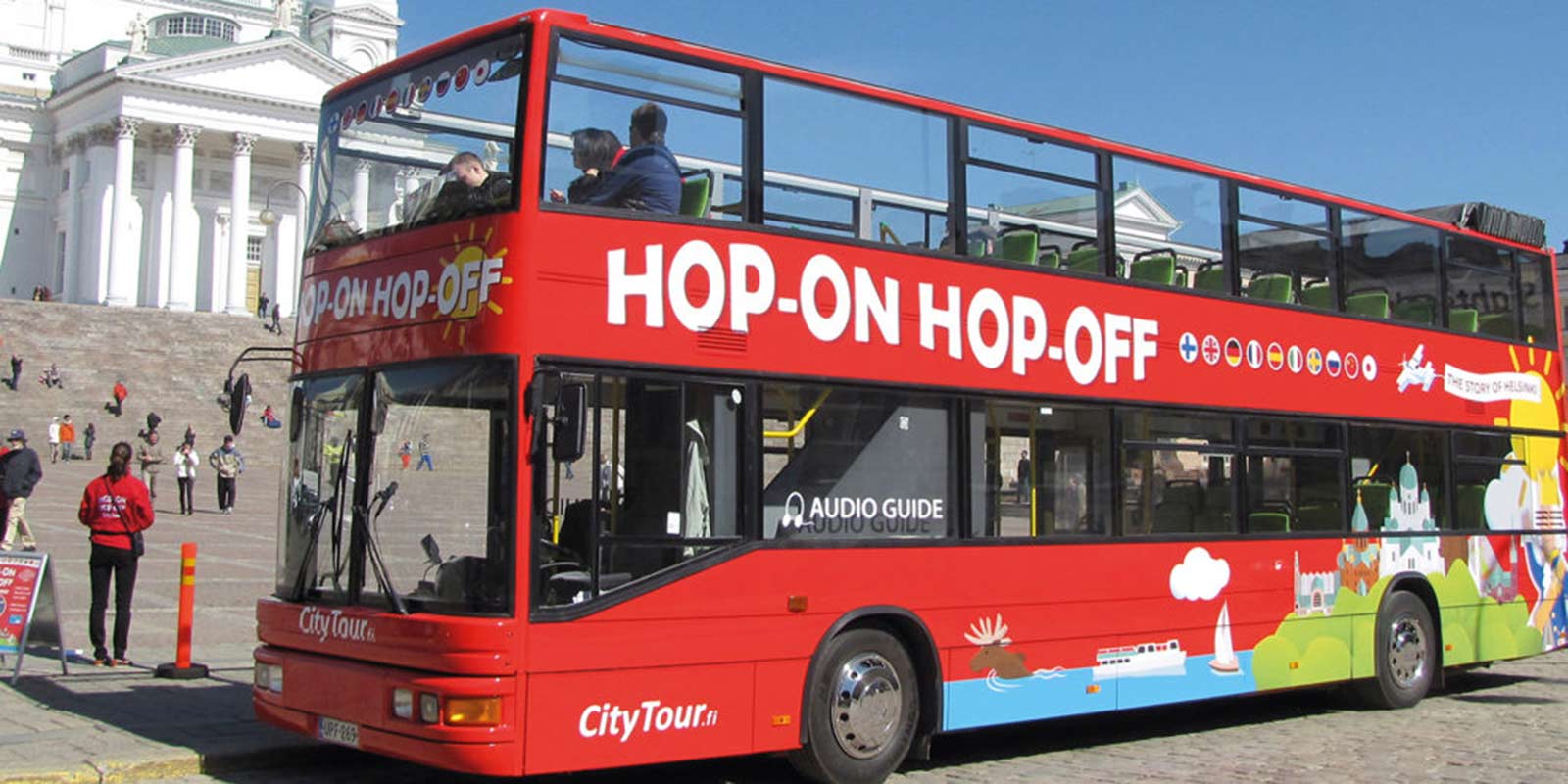 o
e
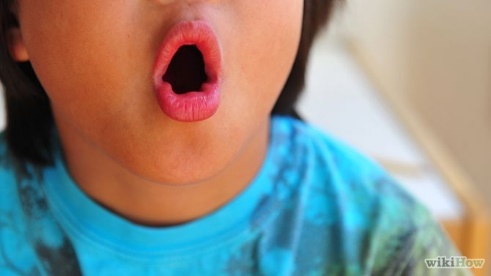 t
n
e
o
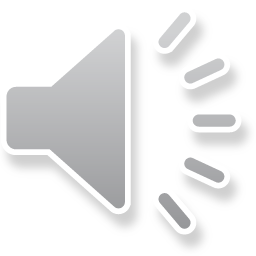 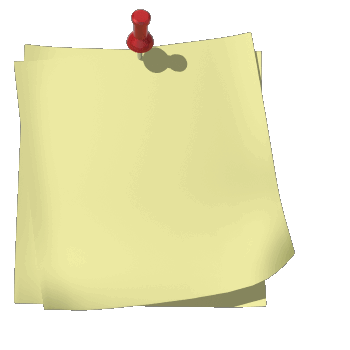 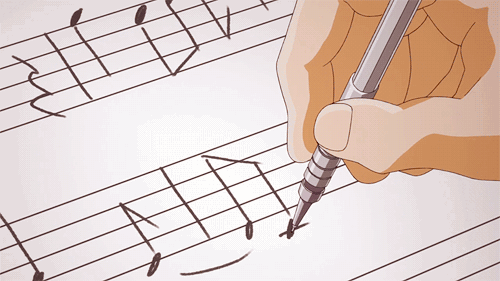 n
s
o
e
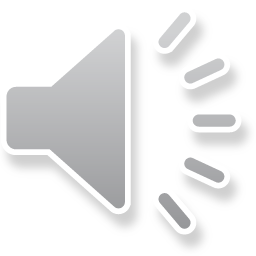 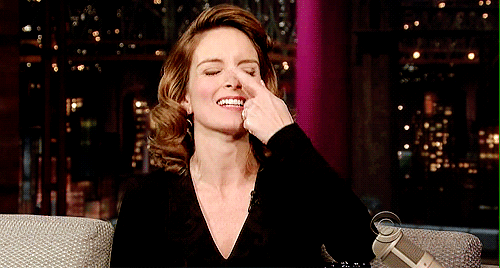 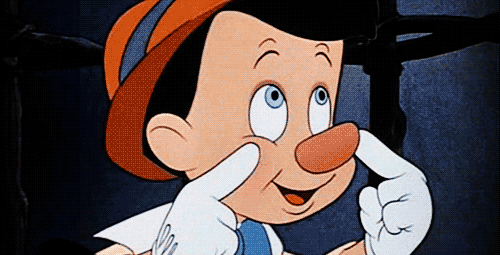 h
p
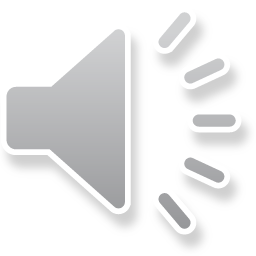 o
e
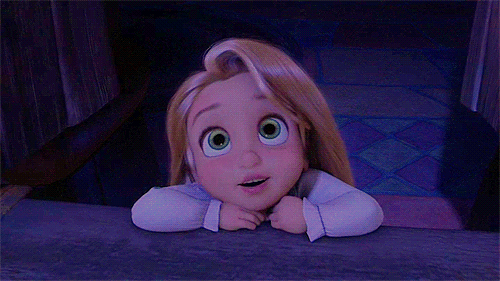 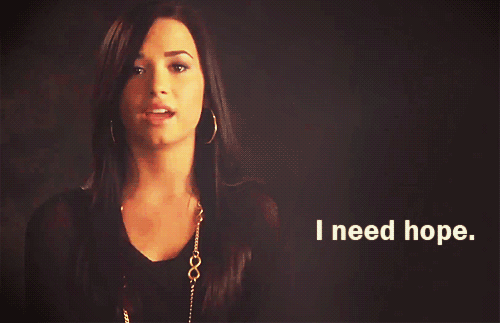 r
s
o
e
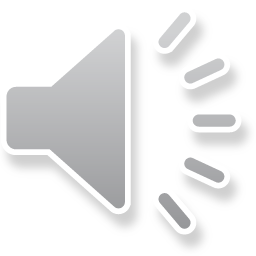 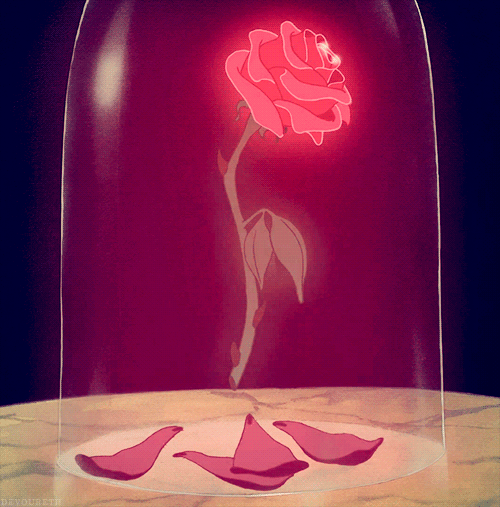 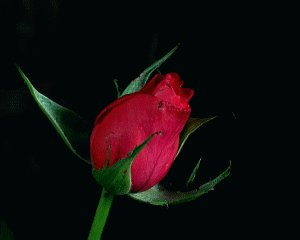 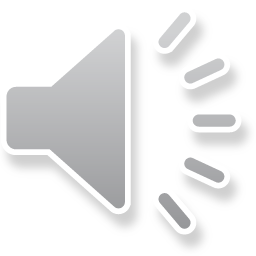 Tom can hop.
Bell cannot.
Tom hops to a rose.
He smells it with his nose.
a
e
a
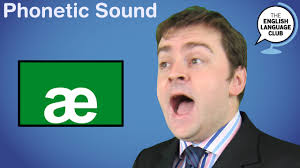 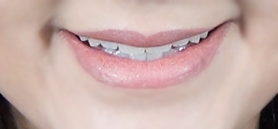 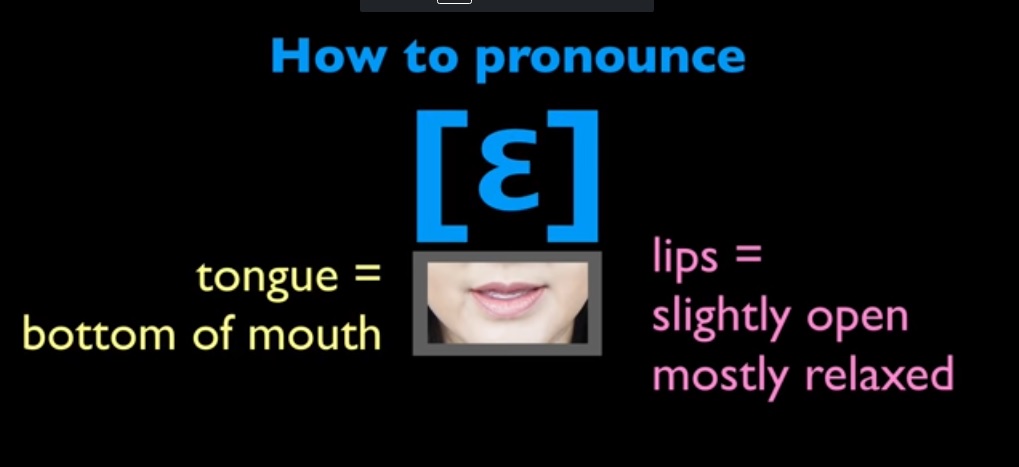 e
e
e
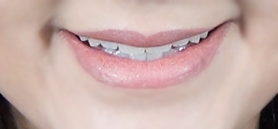 i
e
i
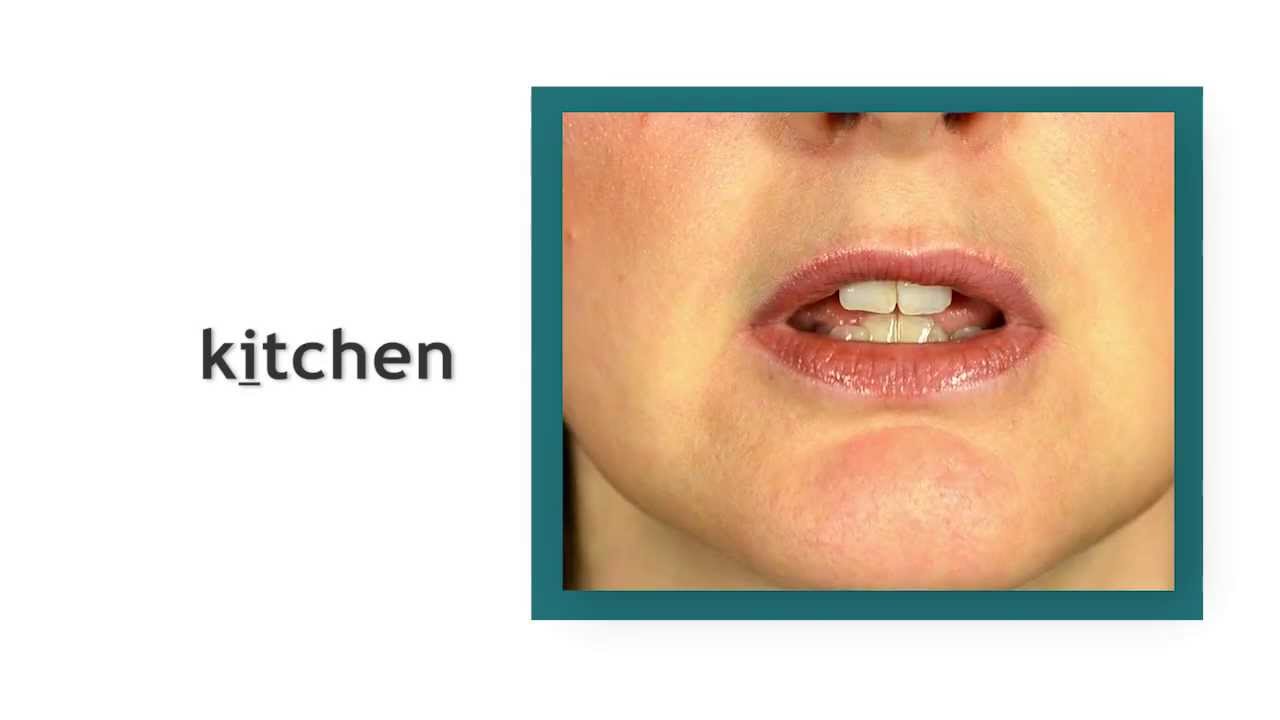 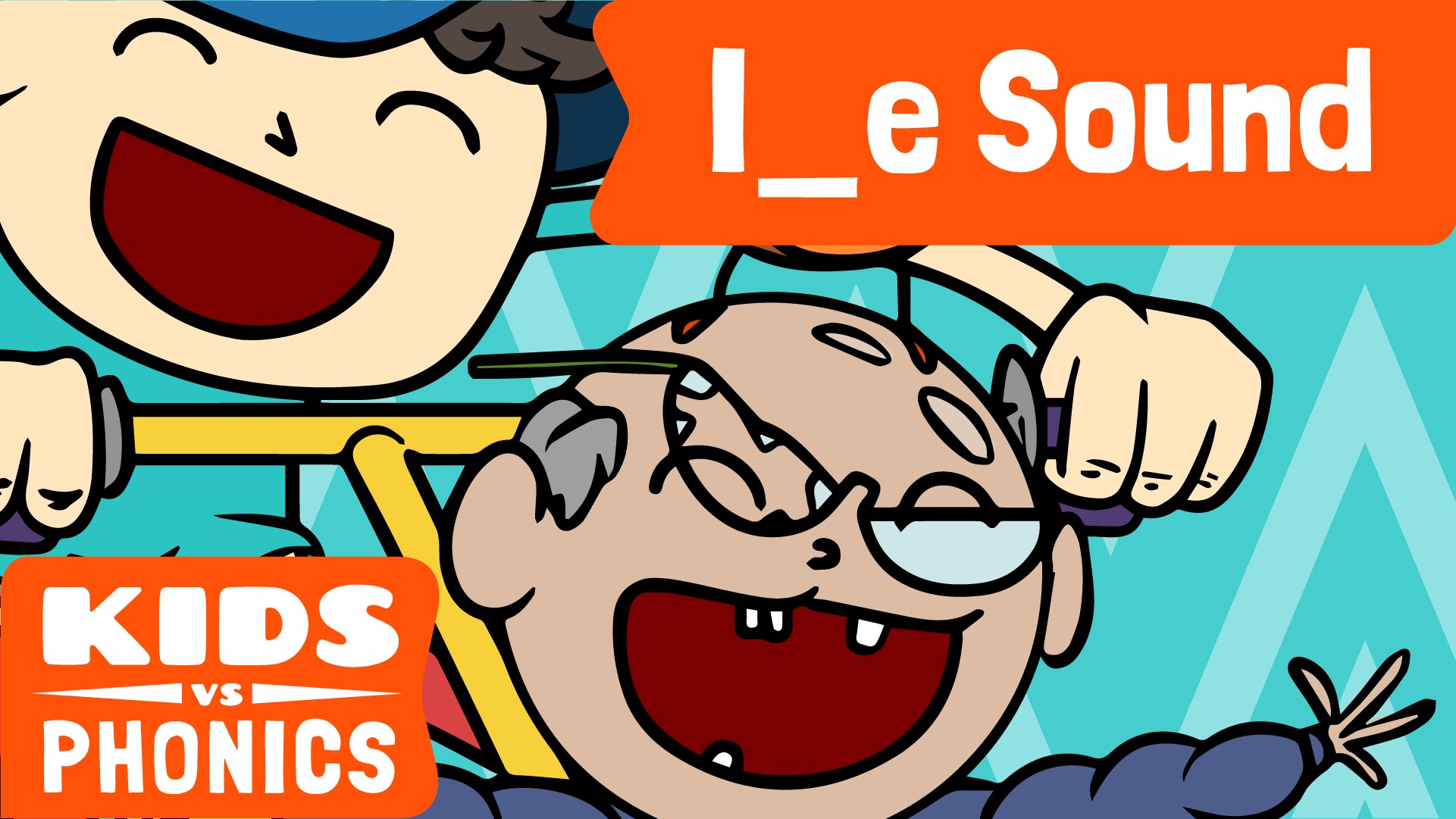 o
e
o
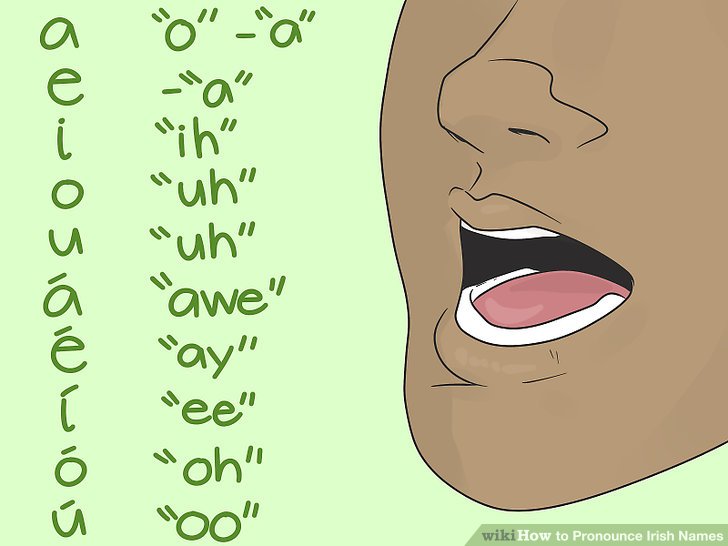 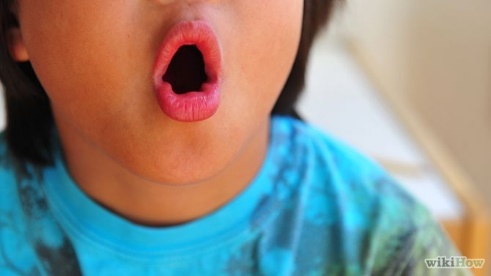 A
a
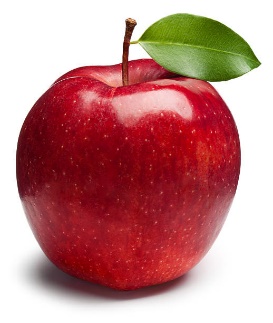 a
e
i
o
e
e
e
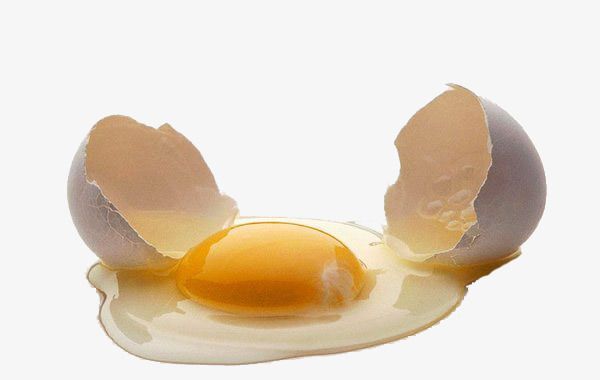 E
e
e
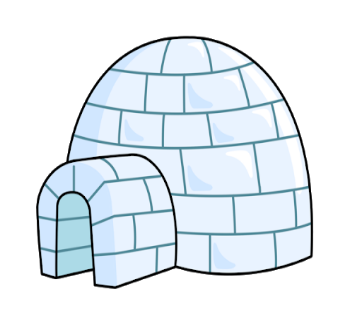 i
I
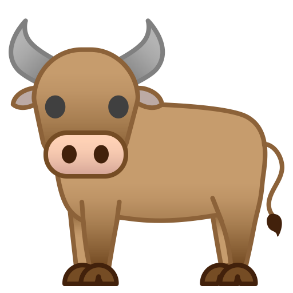 o
O
Now everybody. Stand up. 
Listen to the word and raise your left hand or right hand.
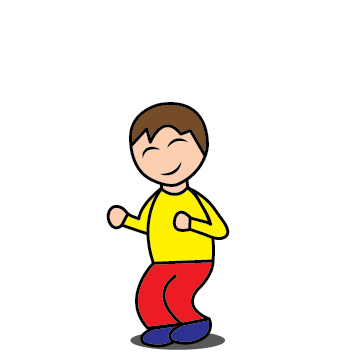 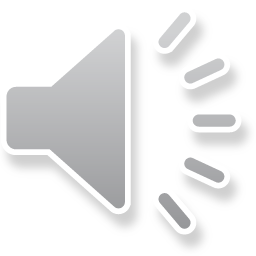 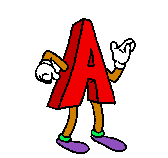 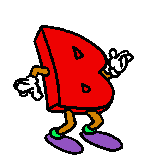 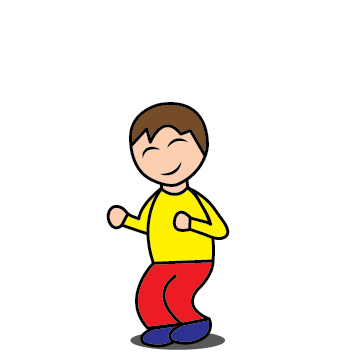 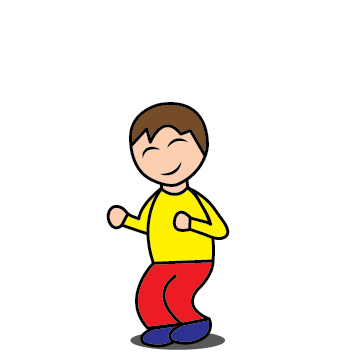 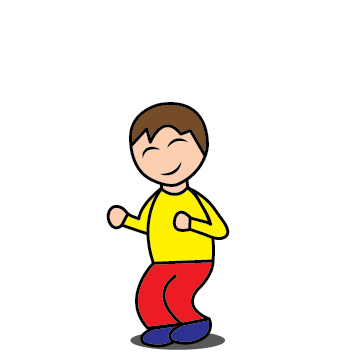 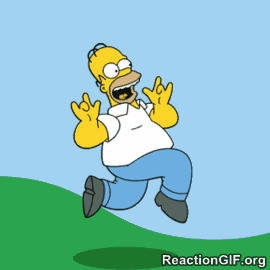 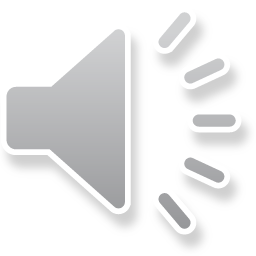 o  /  o_e
hop
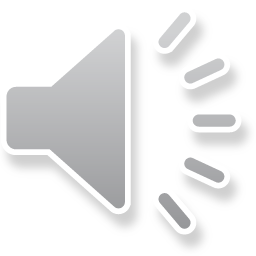 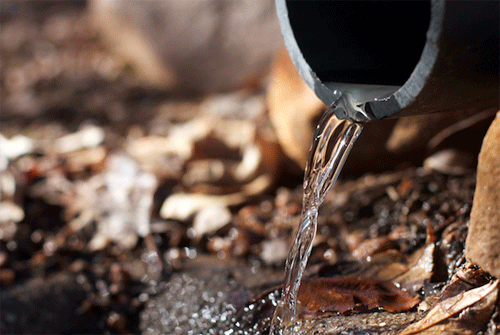 i  /  i_e
pipe
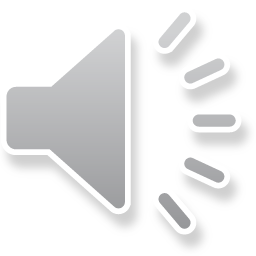 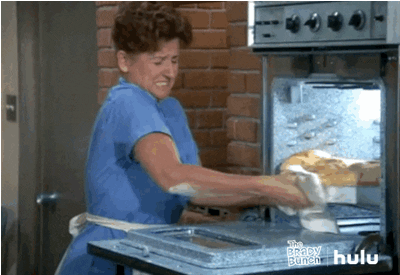 a  /  a_e
bake
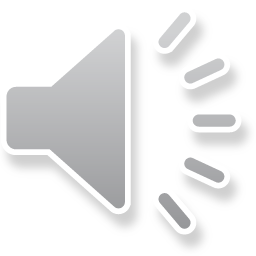 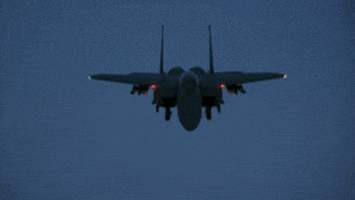 e  /  e_e
jet
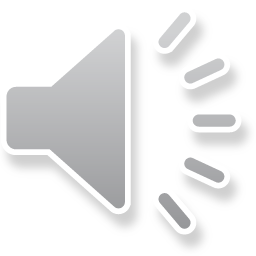 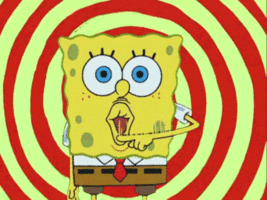 i  /  e
lips
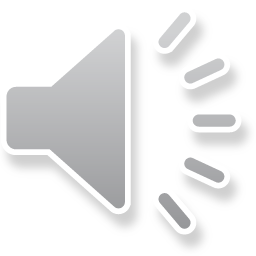 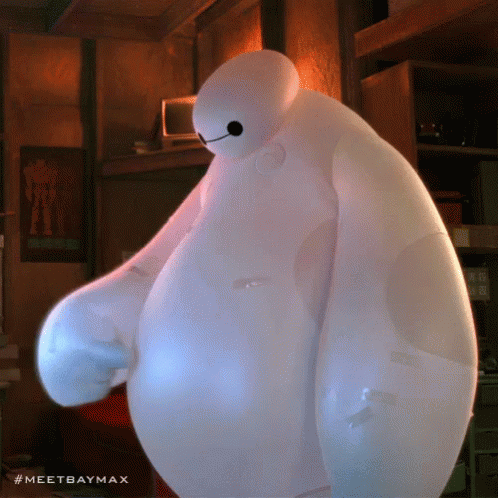 e  /  a
fat
a  /  e
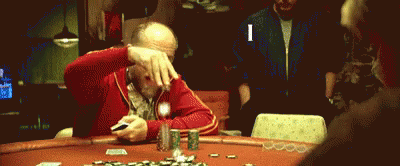 bet
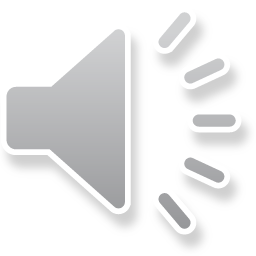 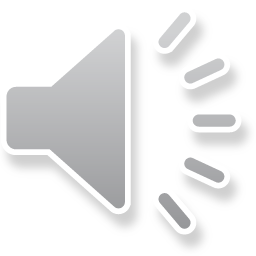 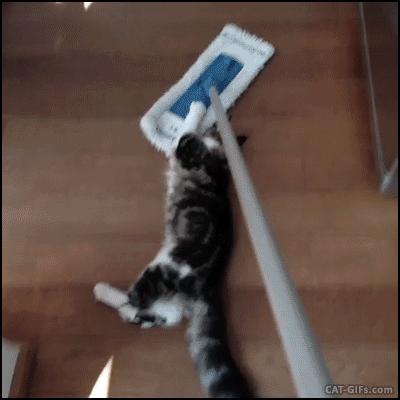 a  /  o
mop
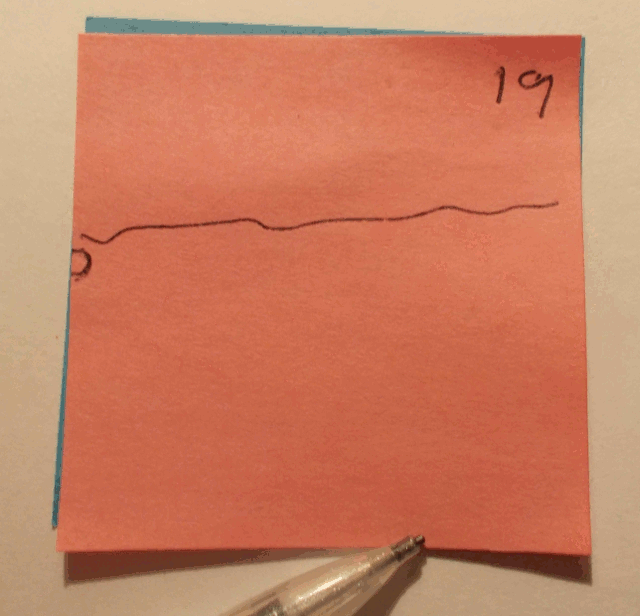 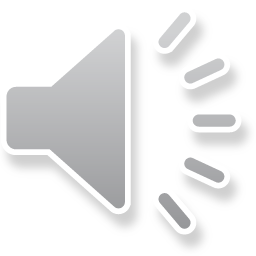 a_e / o_e
note
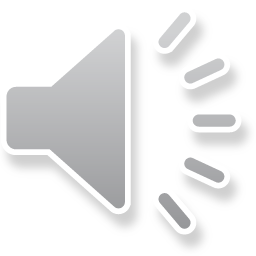 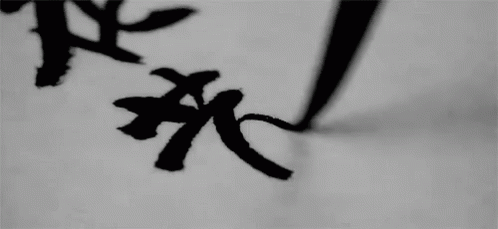 e_e / i_e
Chinese
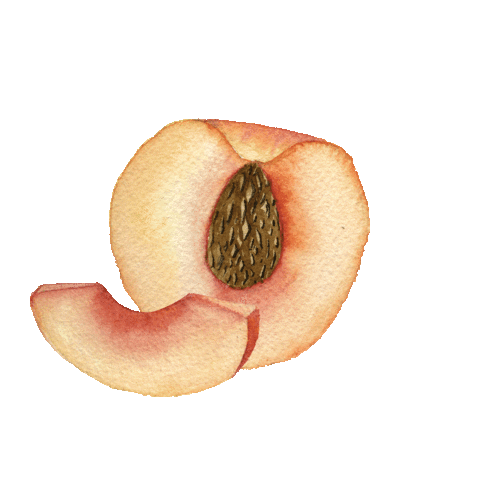 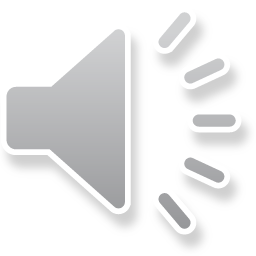 i  /  e_e
pip
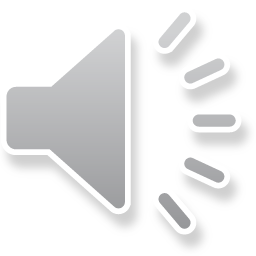 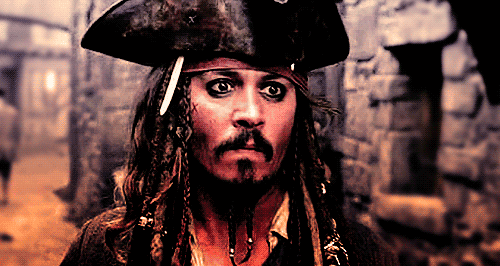 a / o_e
Jack
ball
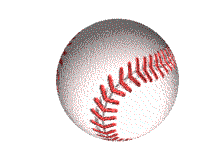 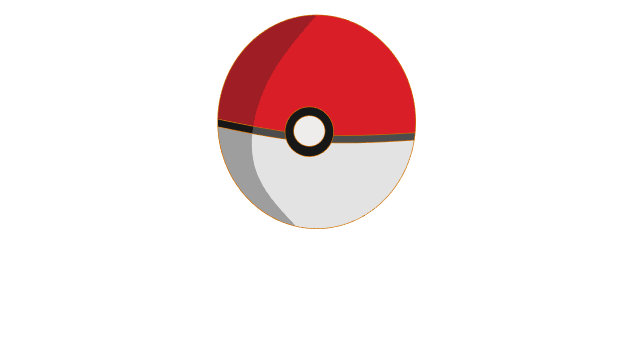 a baseball
a pokéball
a basketball
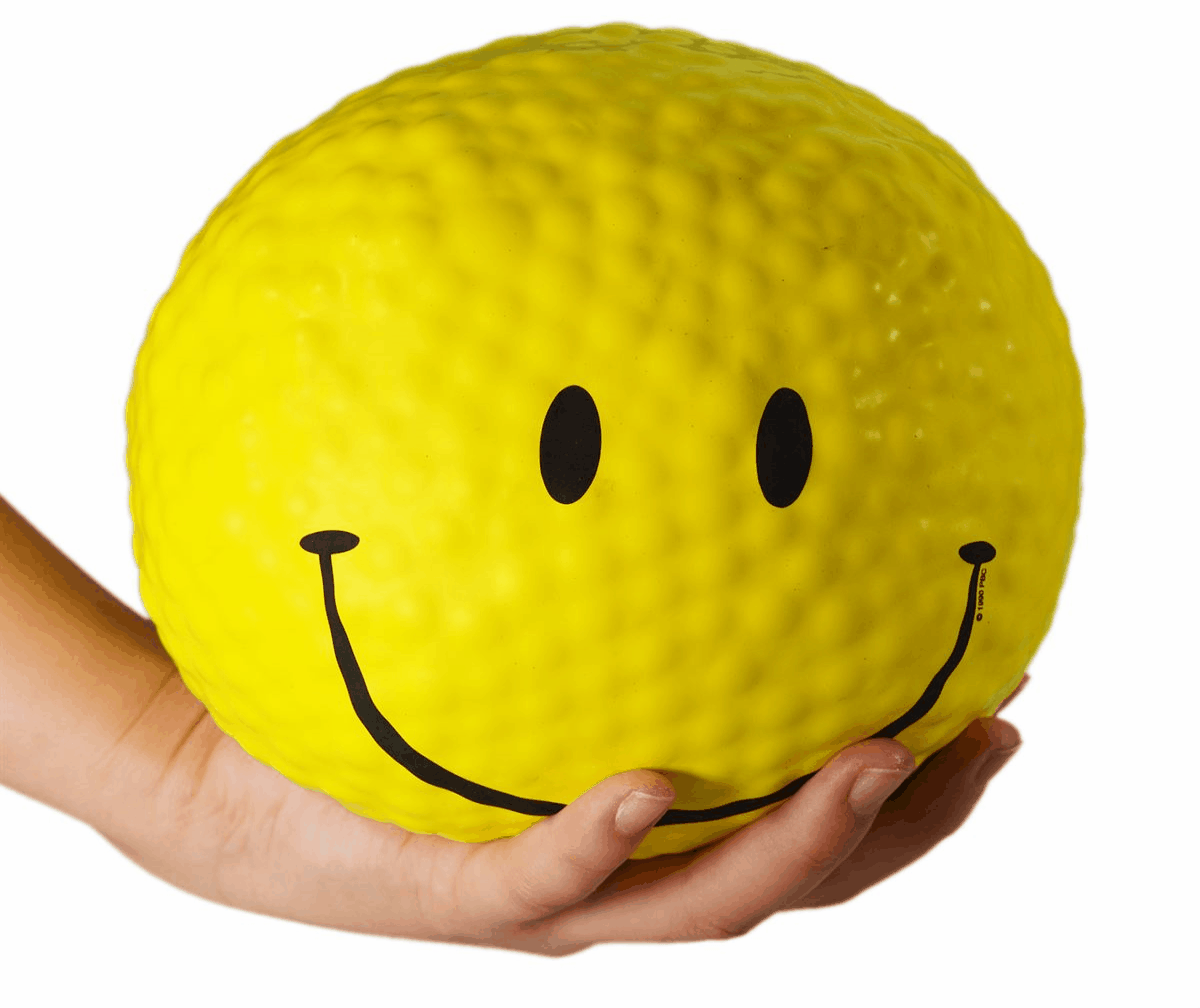 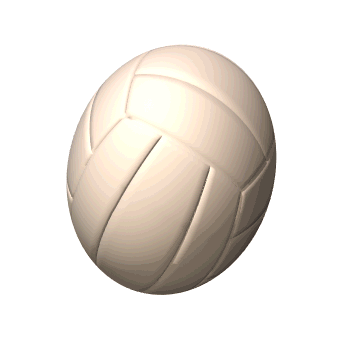 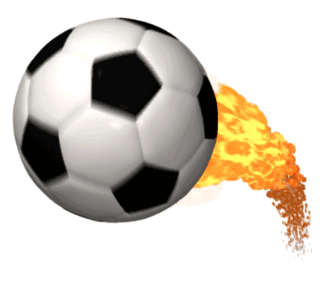 a soccer ball
a volleyball
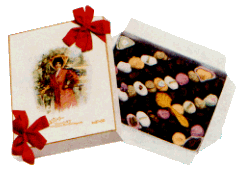 box
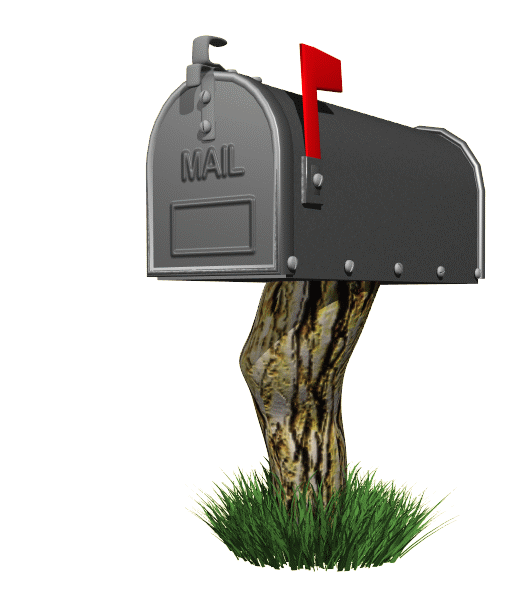 a candy box
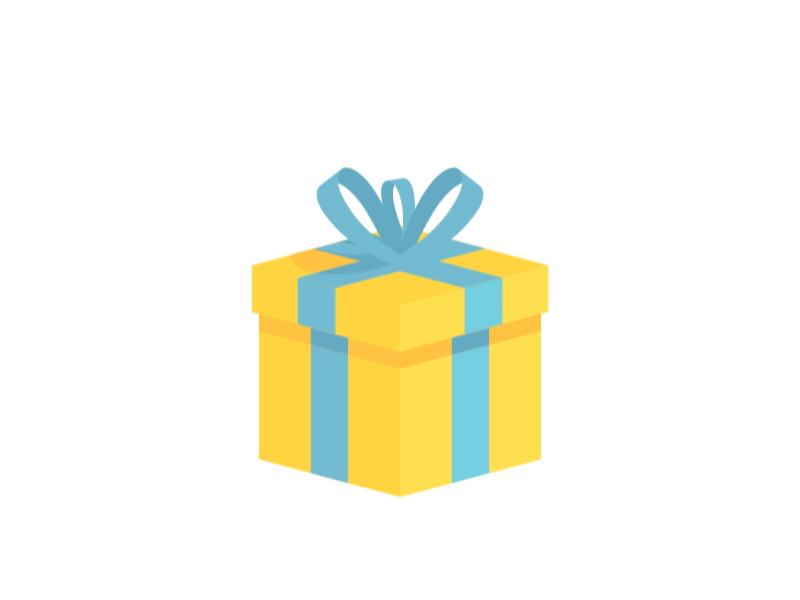 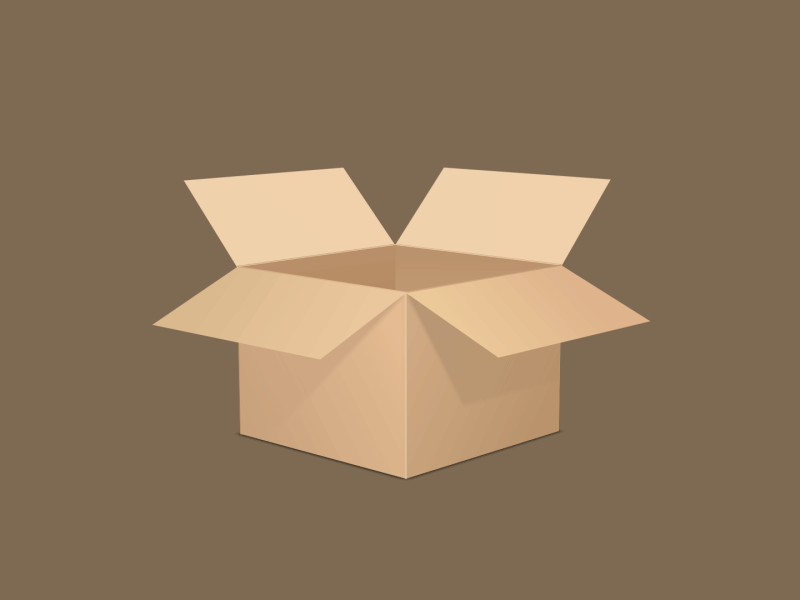 a mail box
a gift box
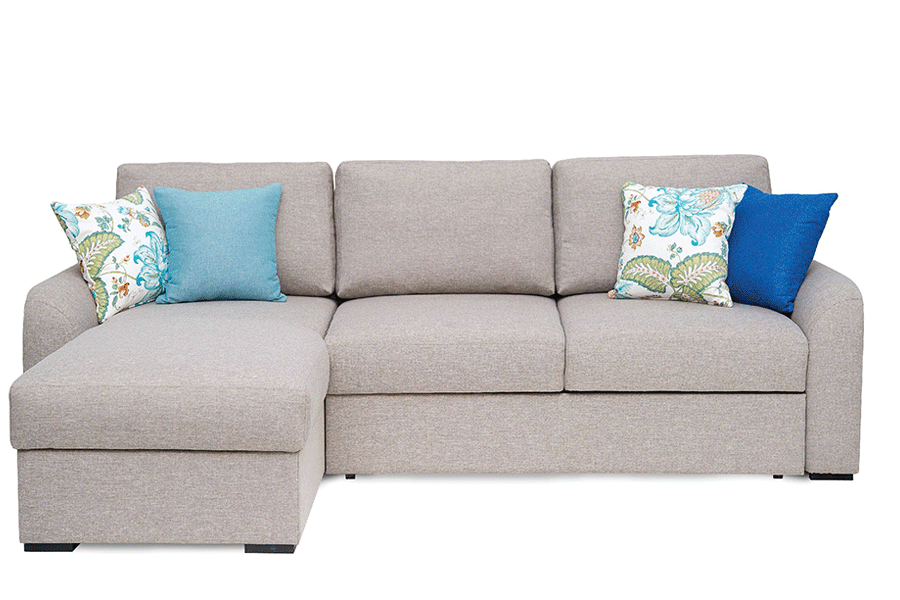 chair
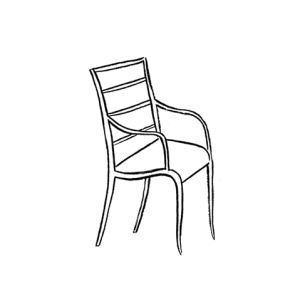 a sofa
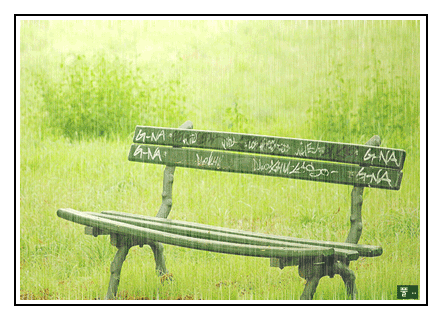 a bench
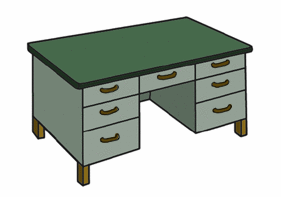 desk
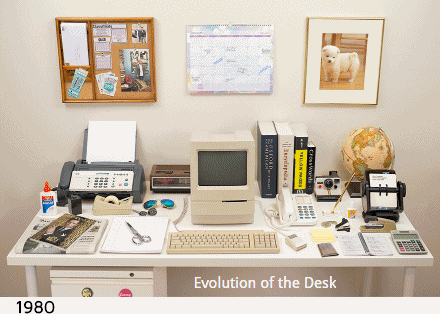 a desk
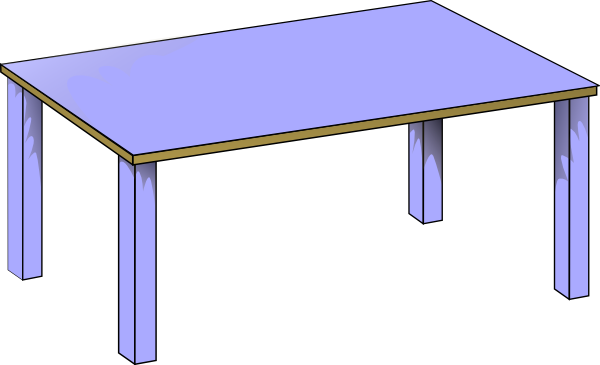 a table
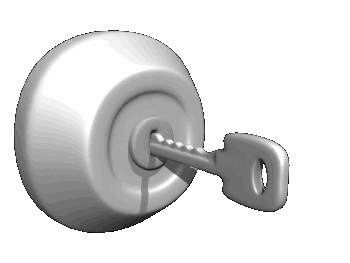 key
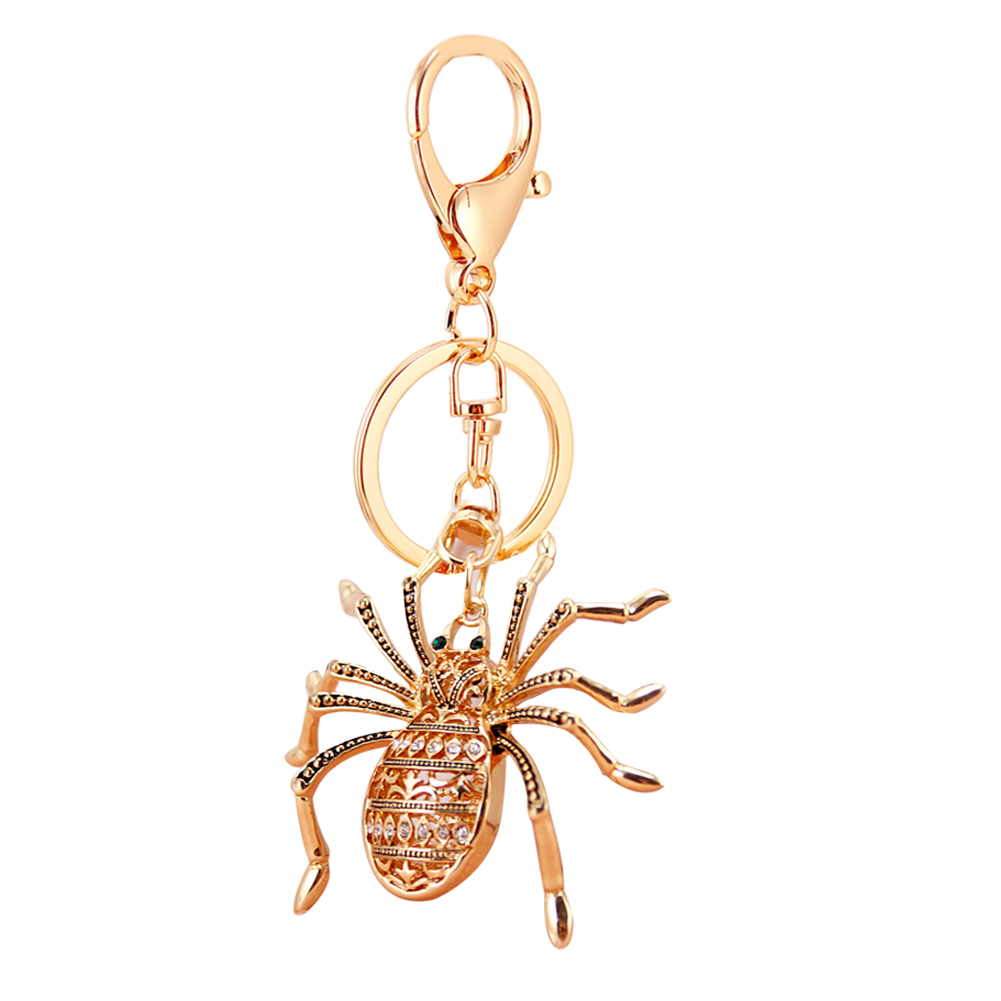 We can use the key to lock.
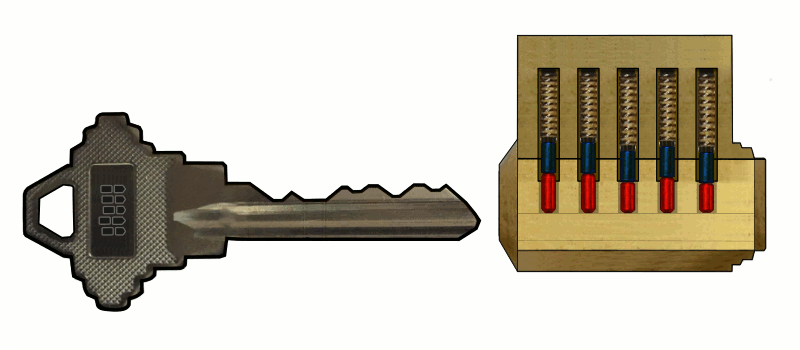 a key ring
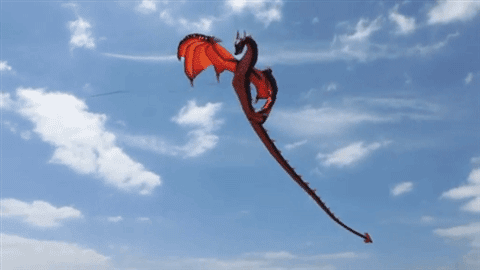 kite
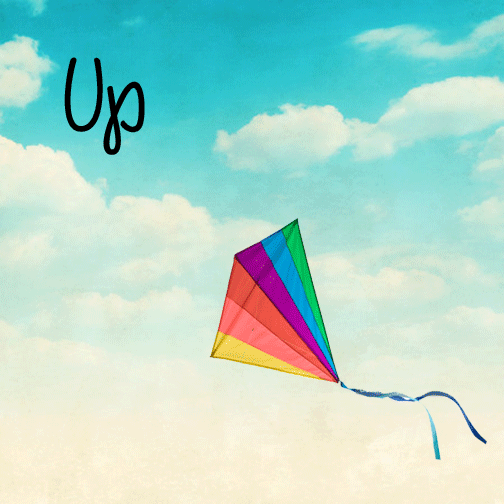 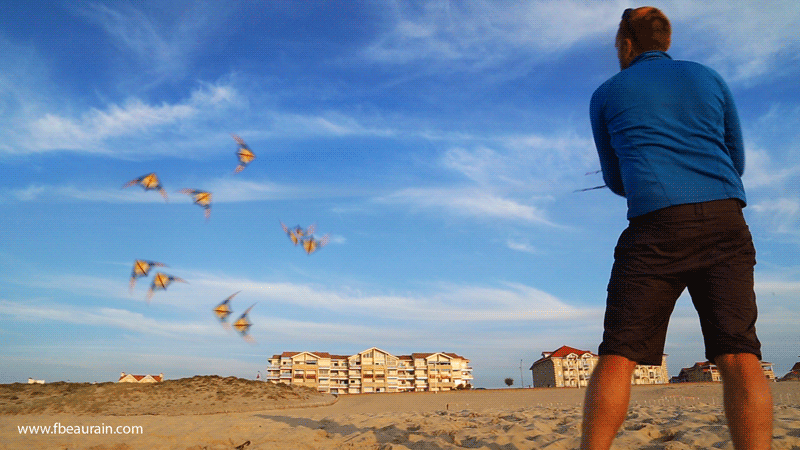 fly a kite
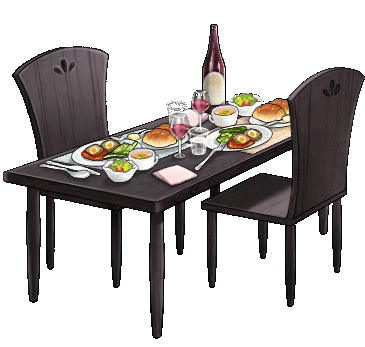 table
dining table
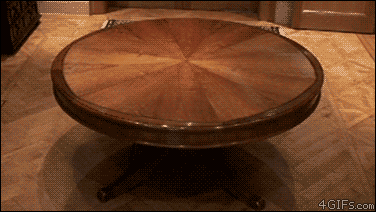 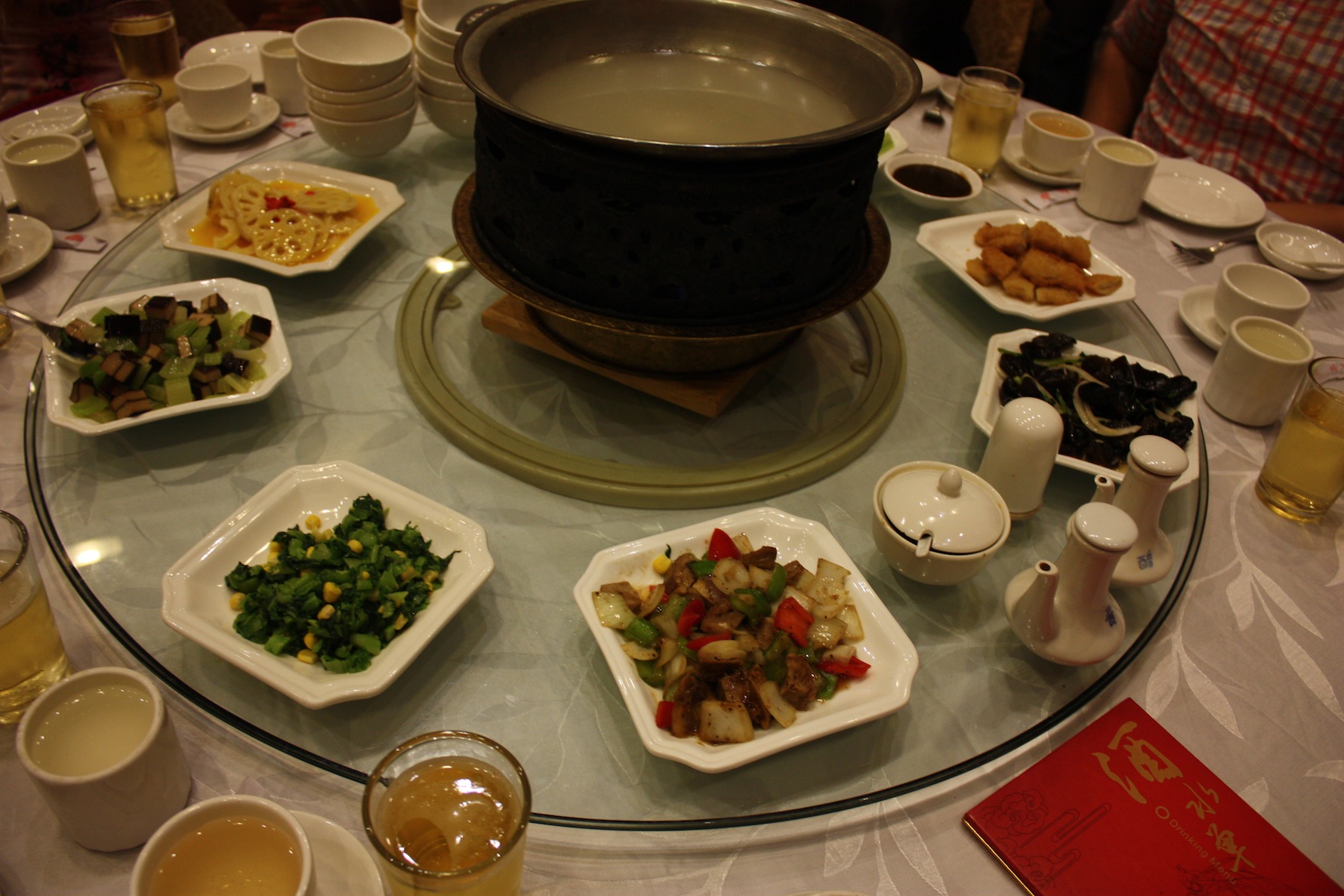 lazy Susan
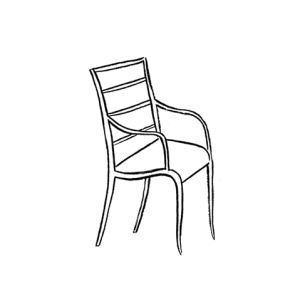 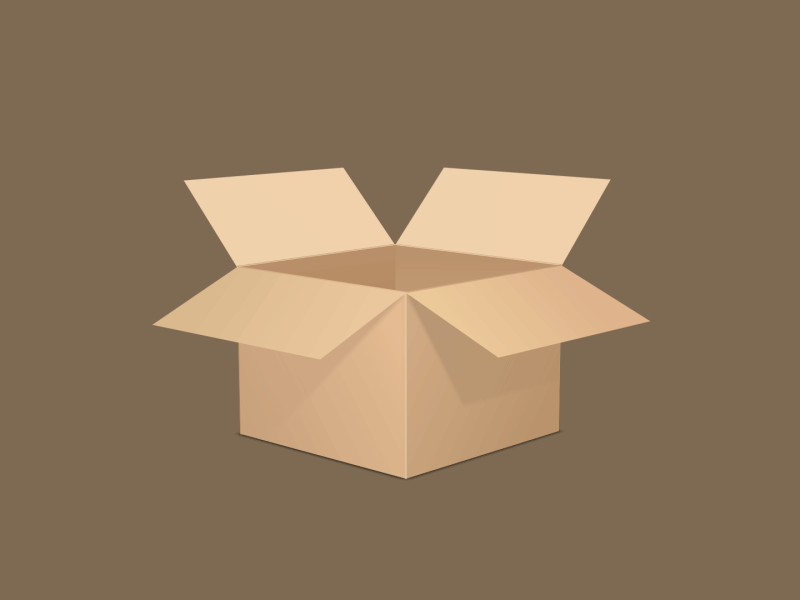 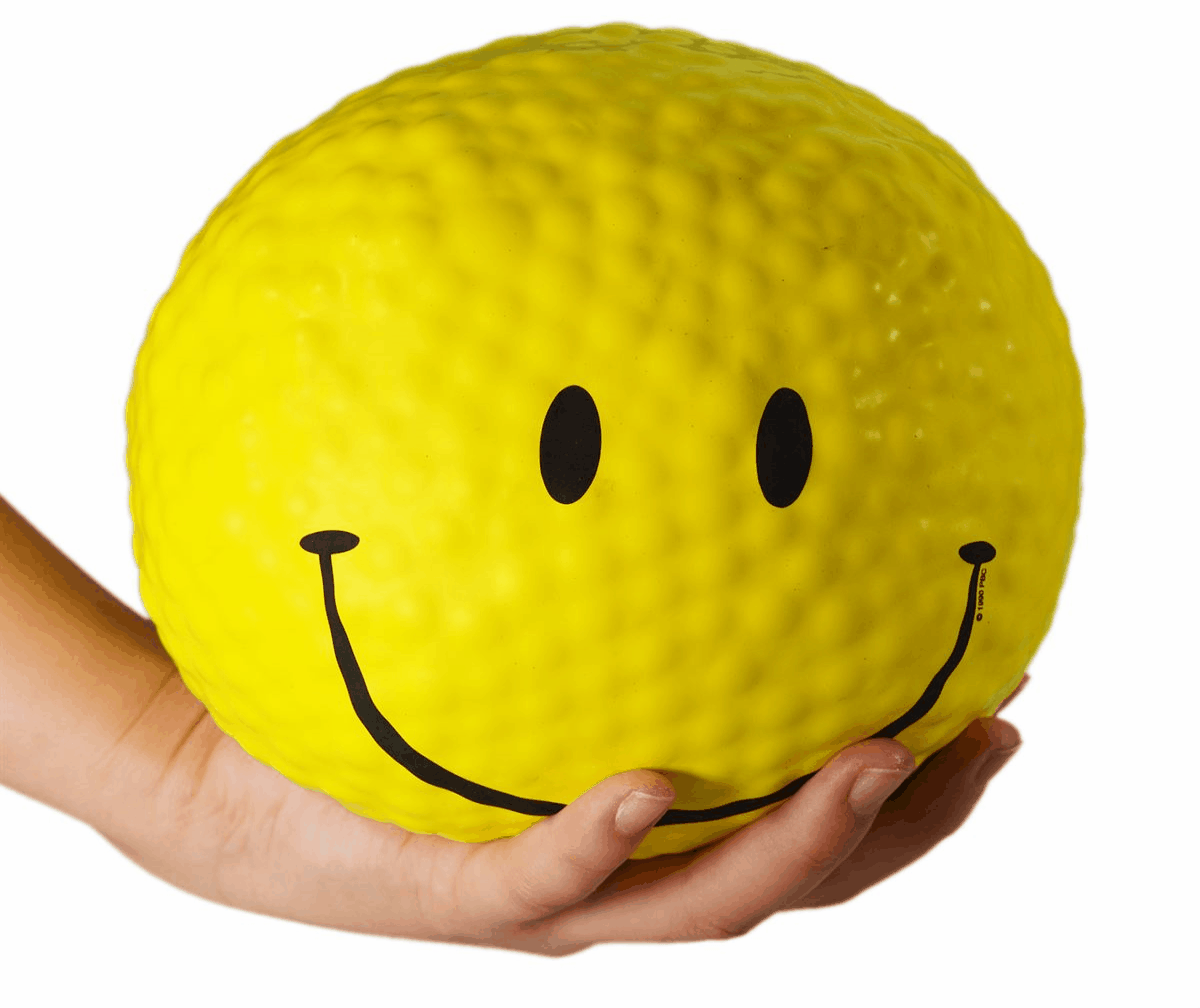 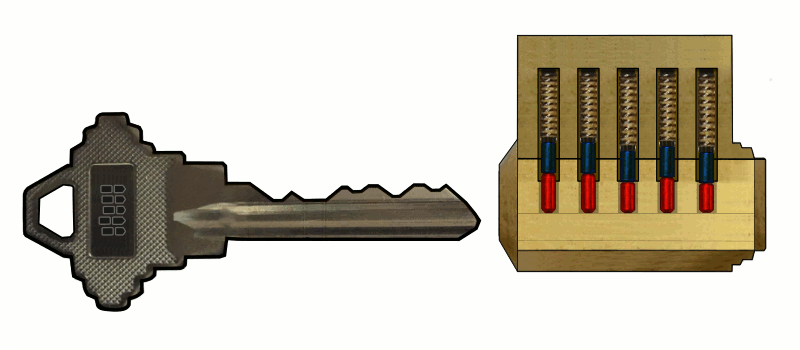 a box
chairs
a ball
a key
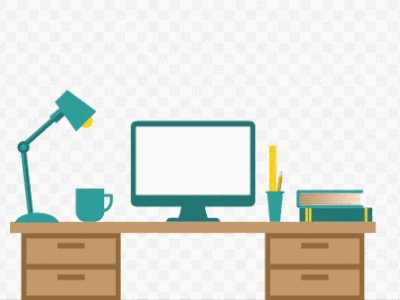 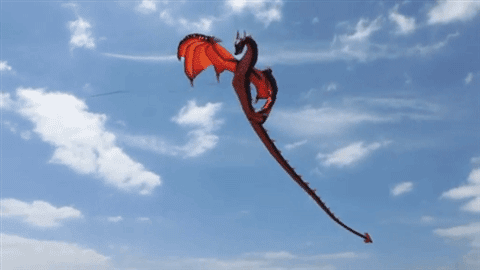 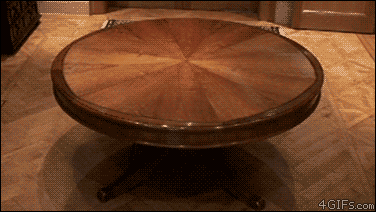 a table
a kite
a desk
Take a guess. What’s this?
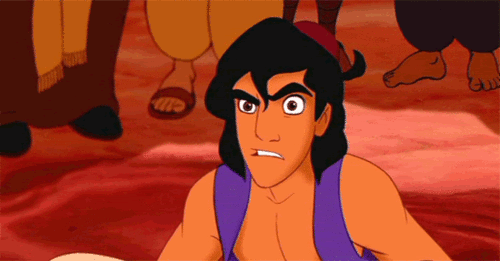 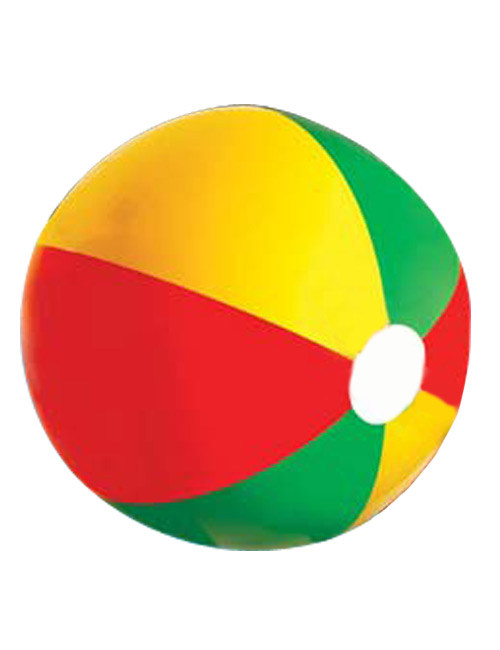 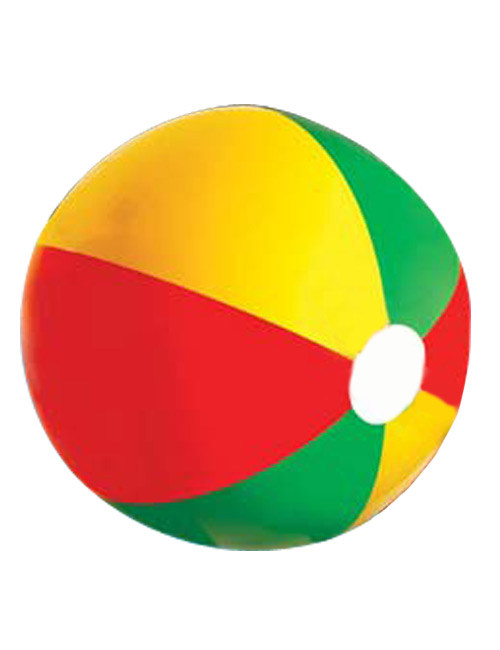 l
b
a
l
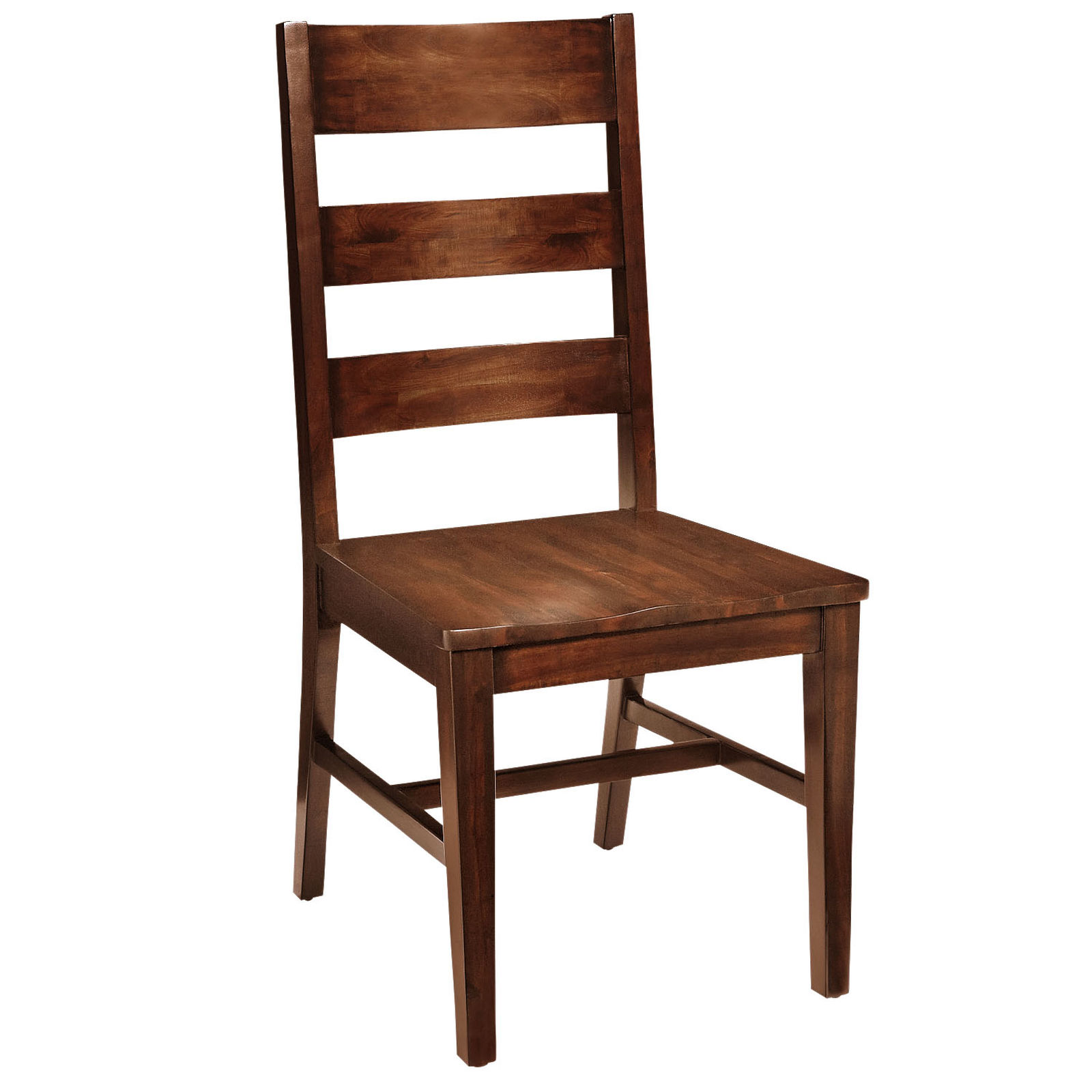 h
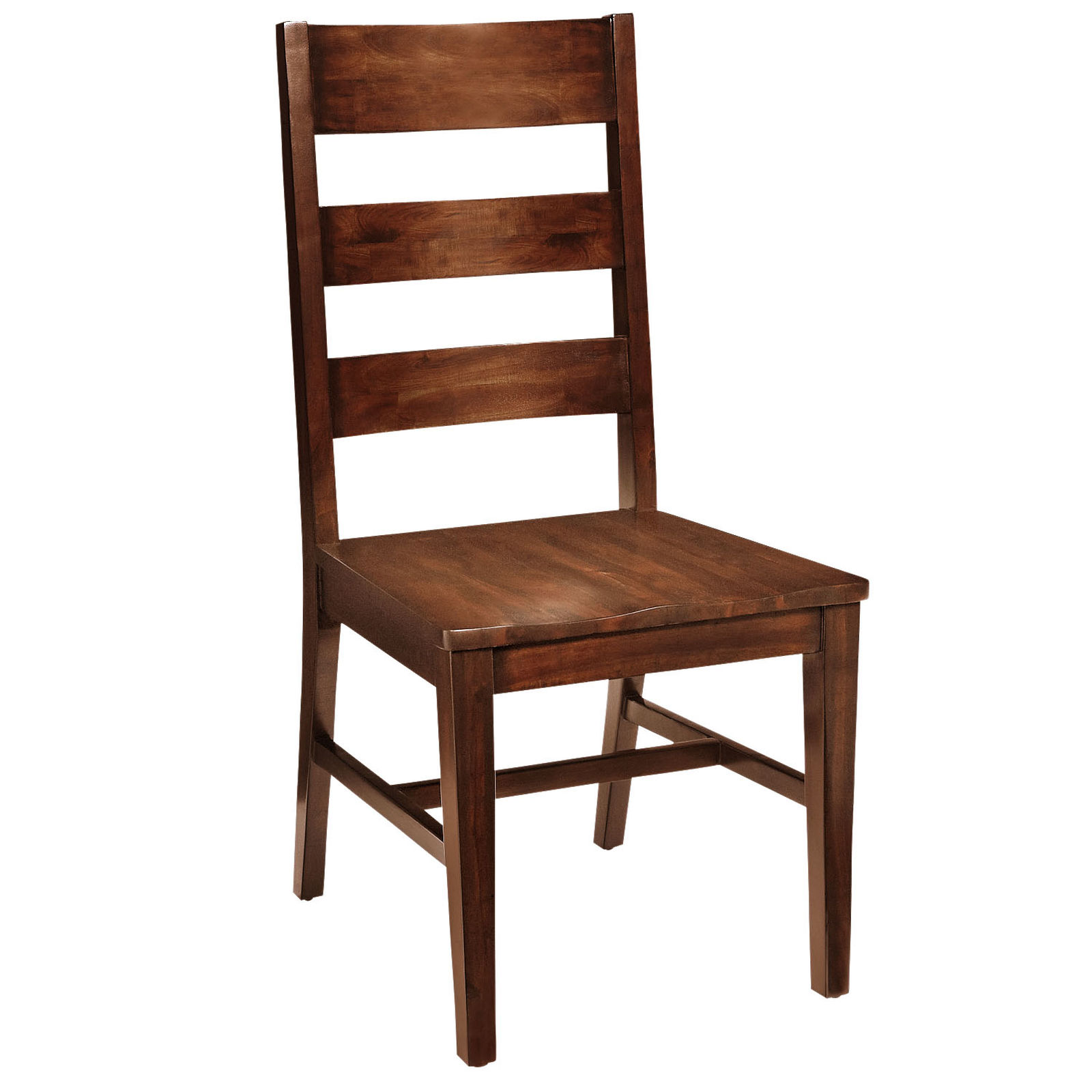 a
r
c
i
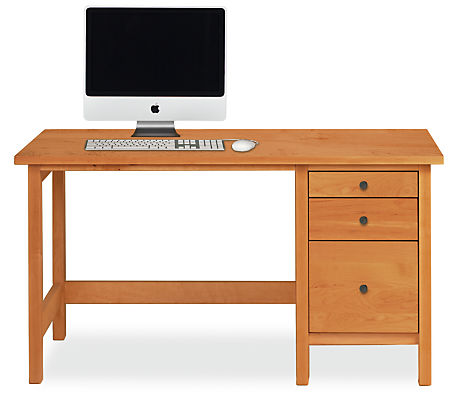 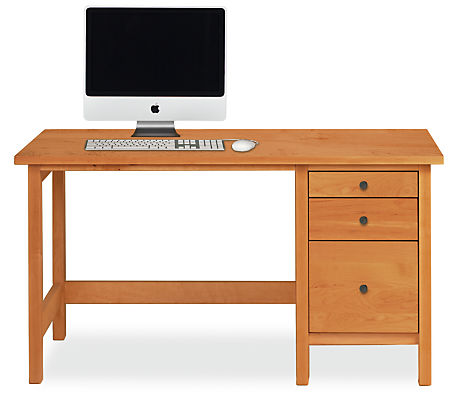 k
e
d
s
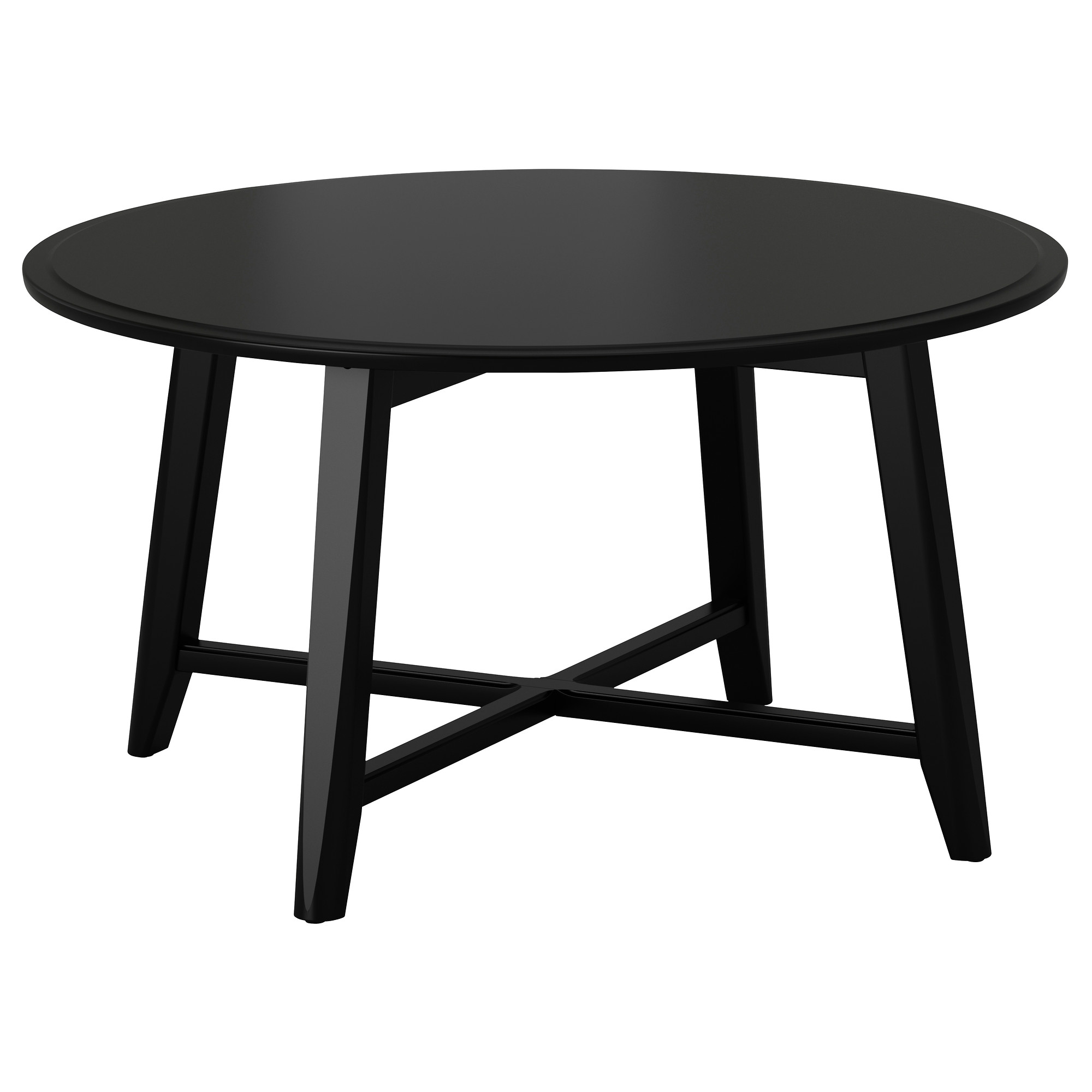 b
a
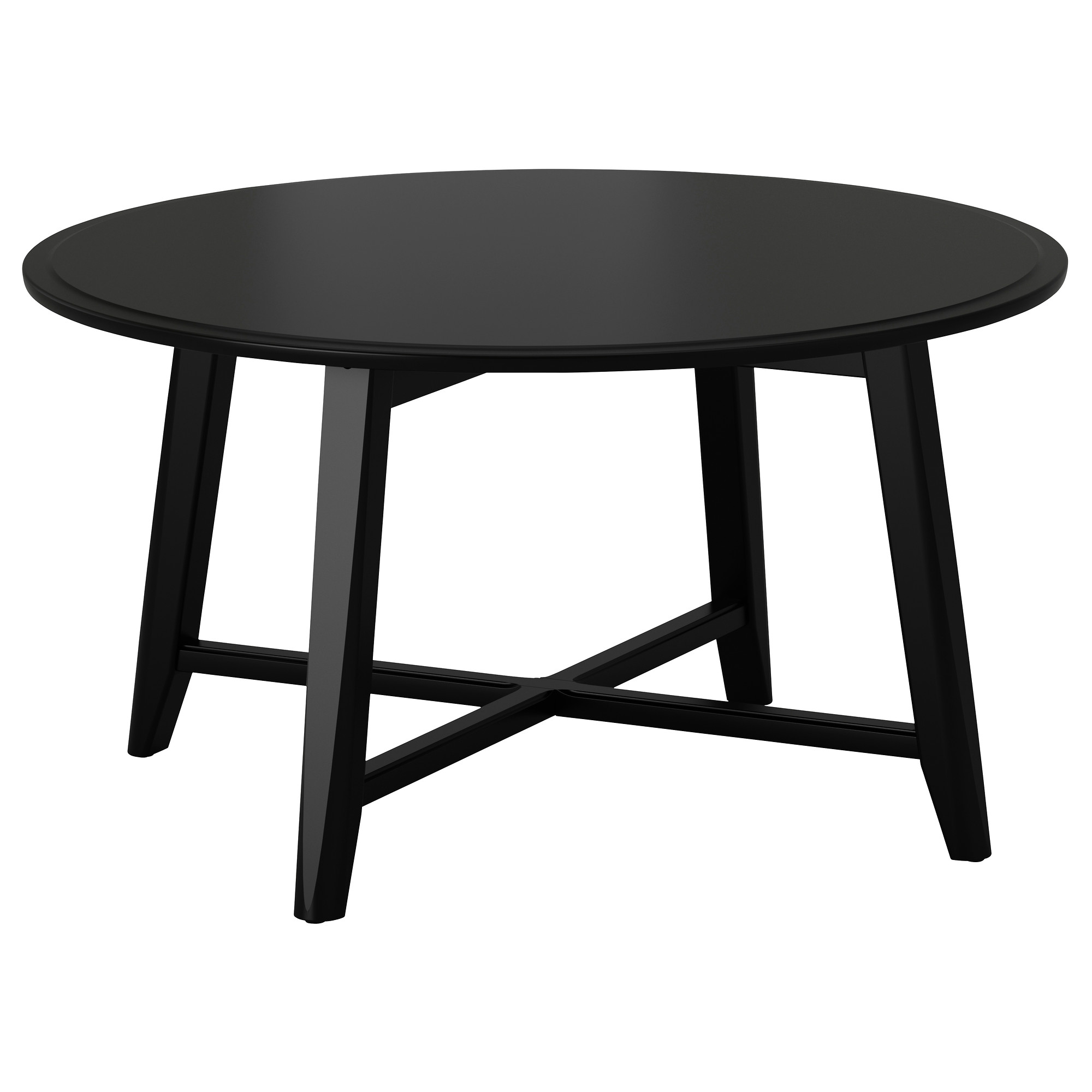 l
t
e
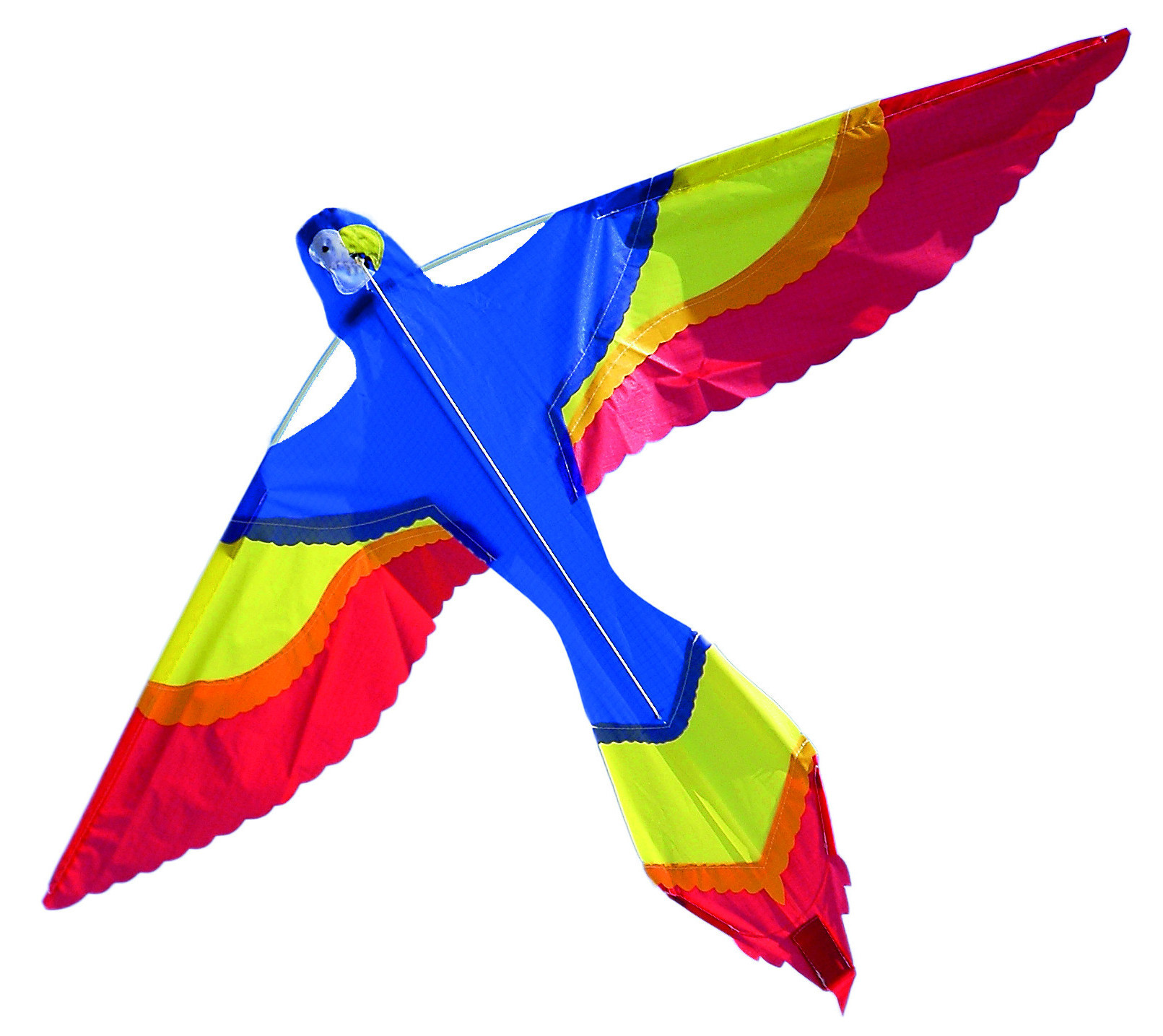 i
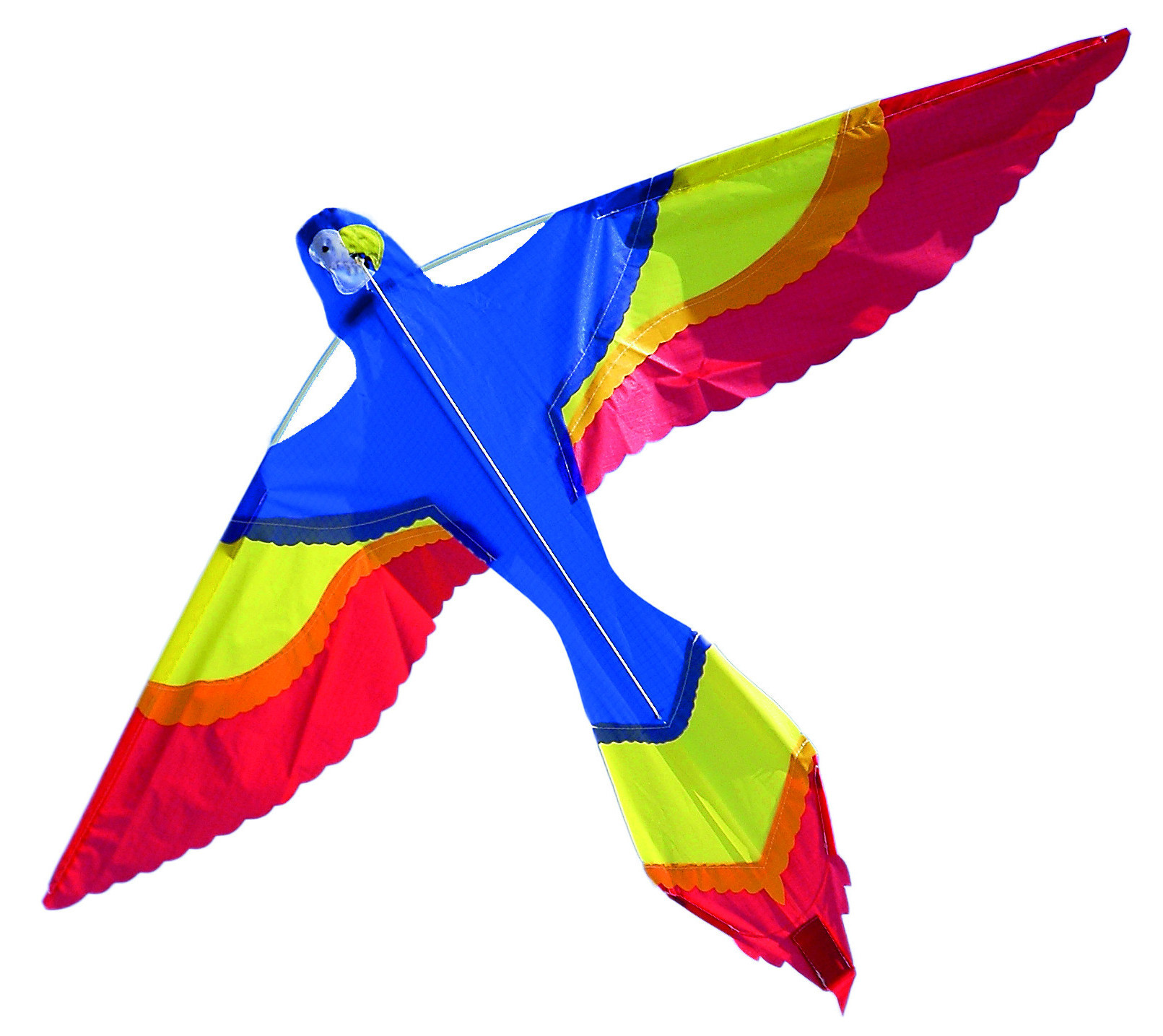 t
e
k
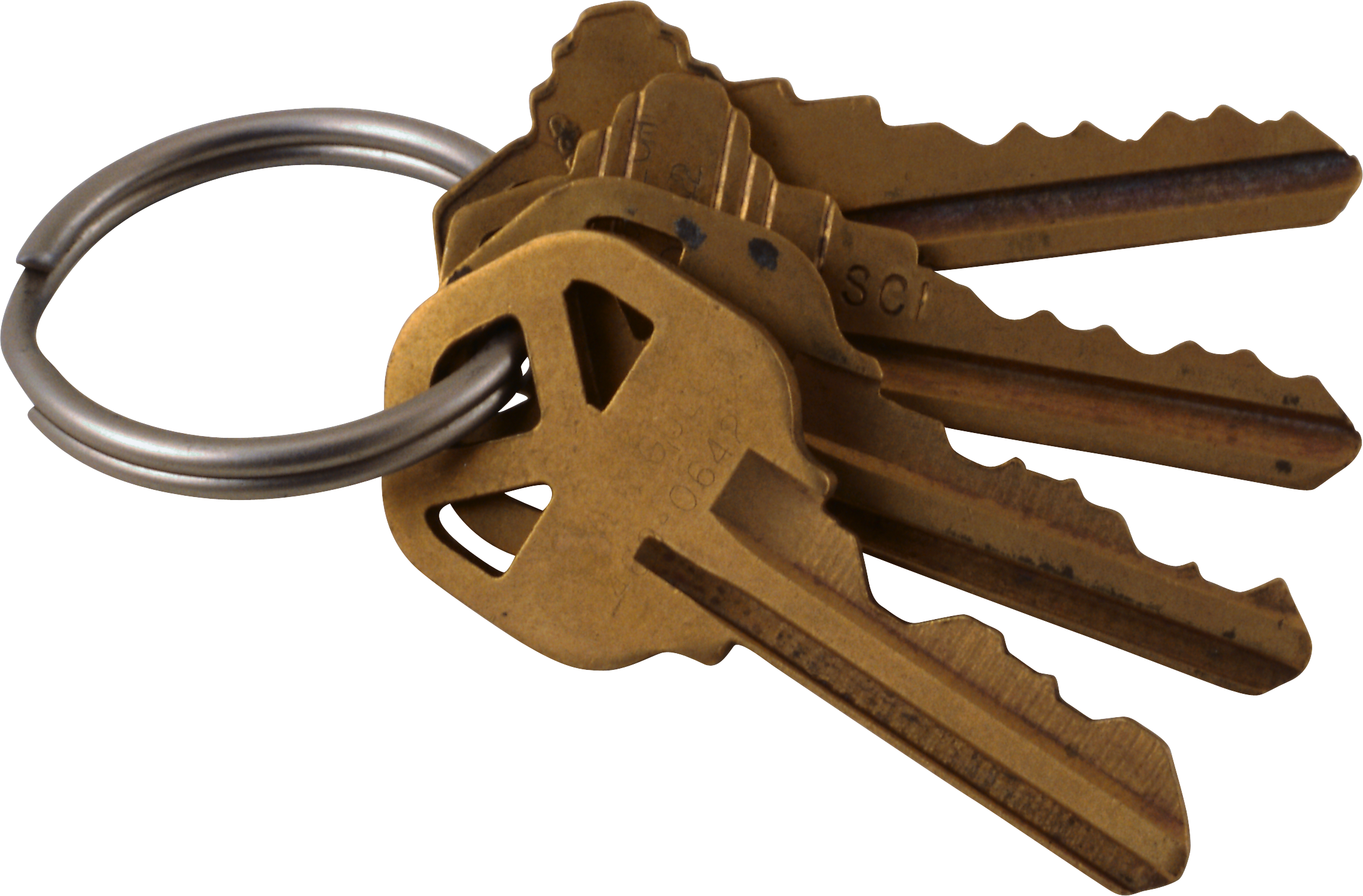 e
y
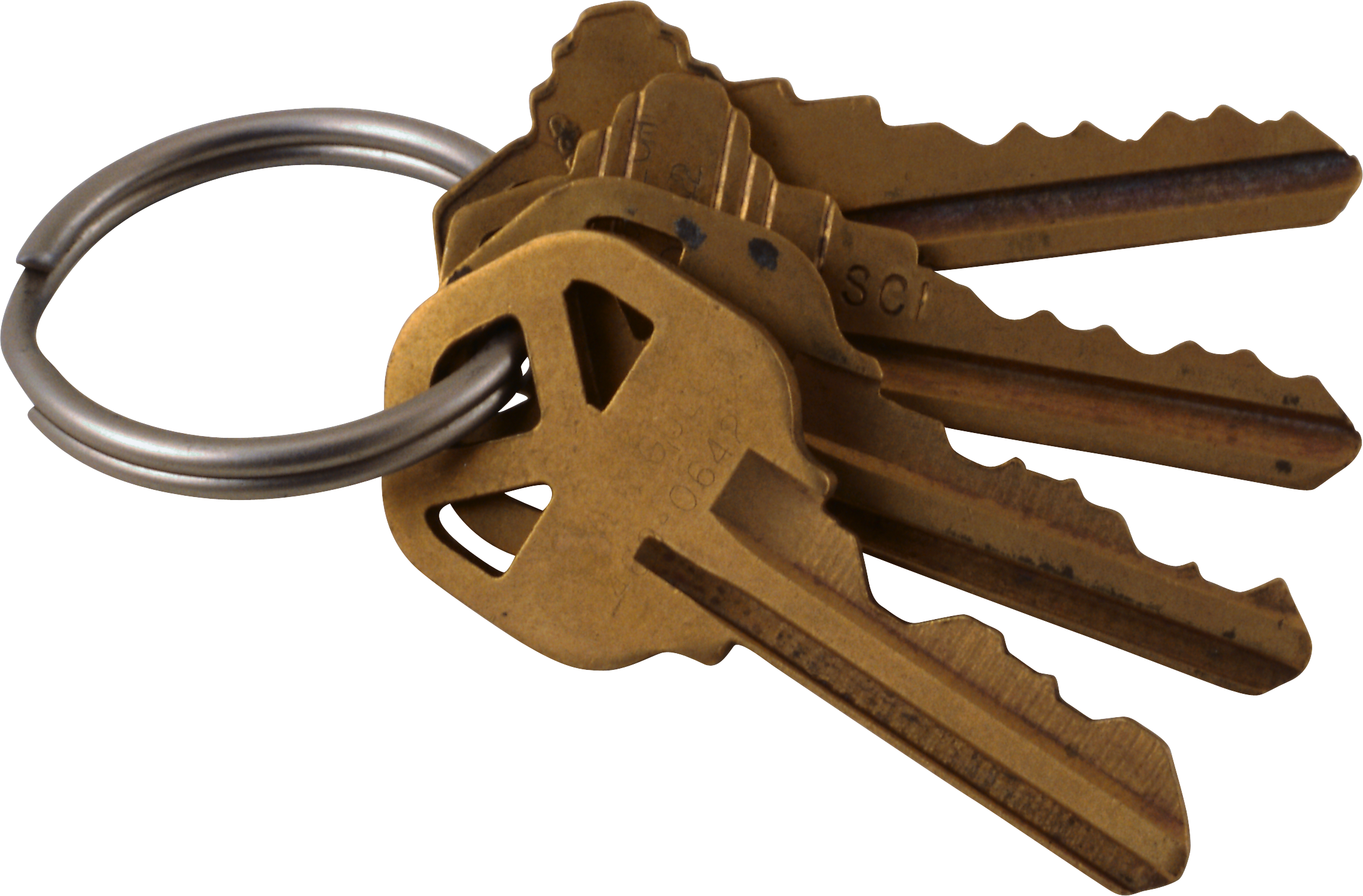 s
k
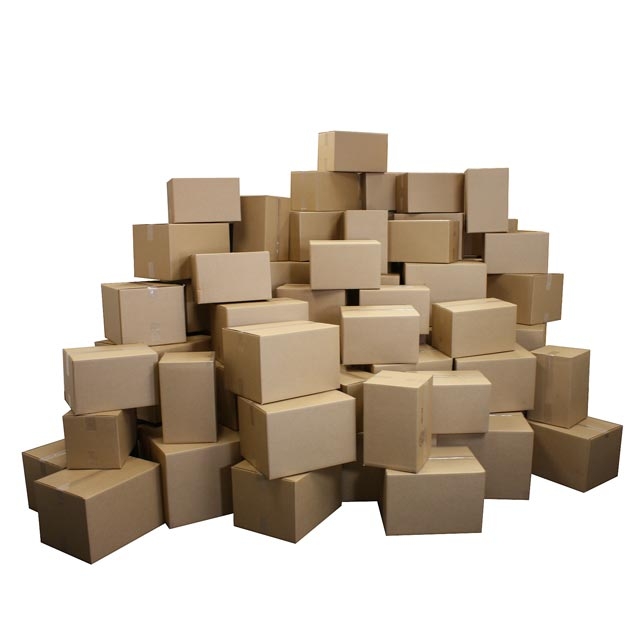 o
s
b
e
x
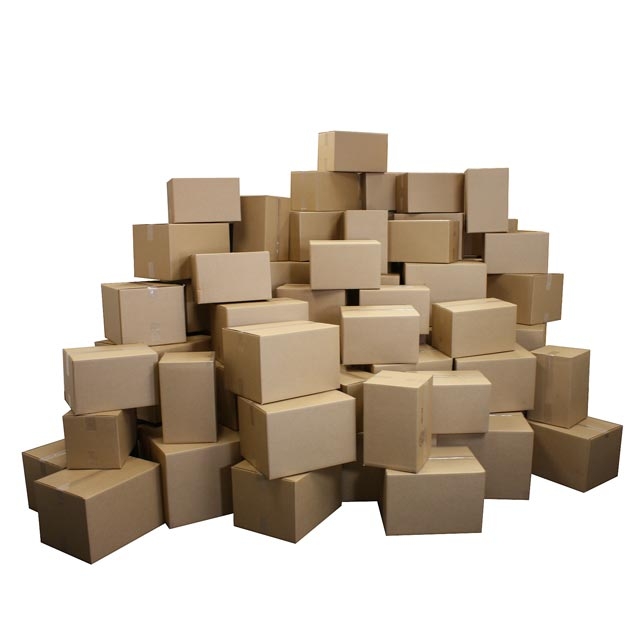